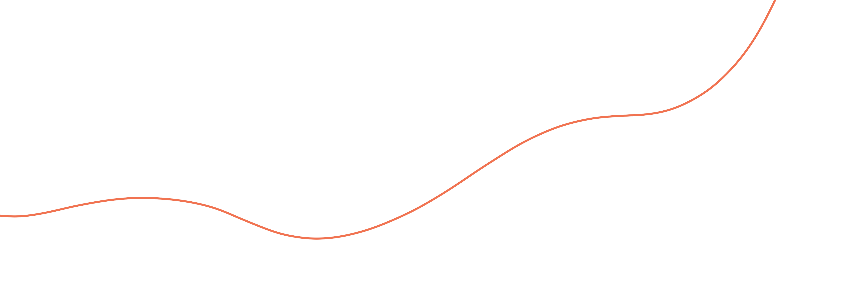 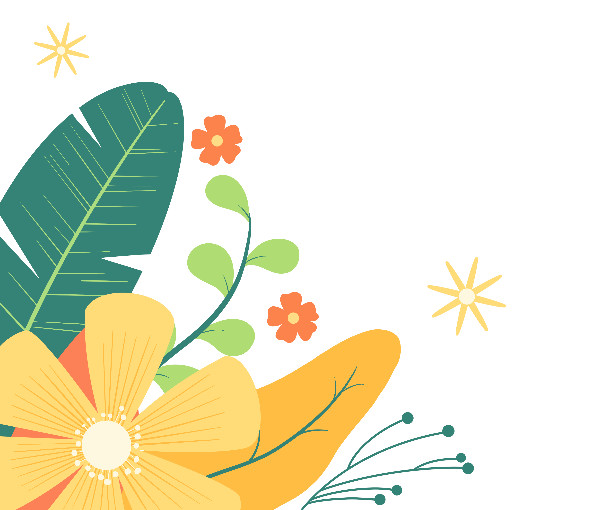 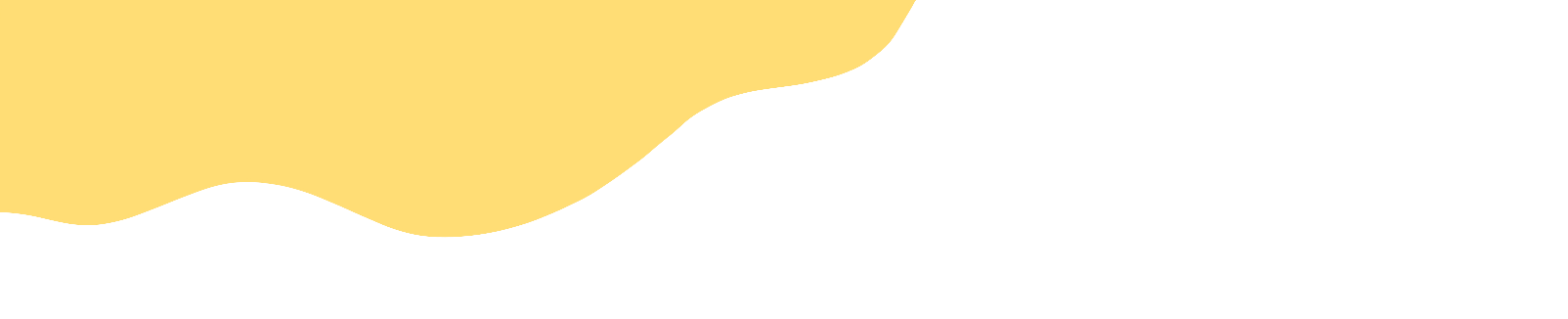 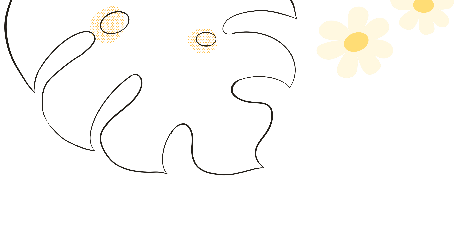 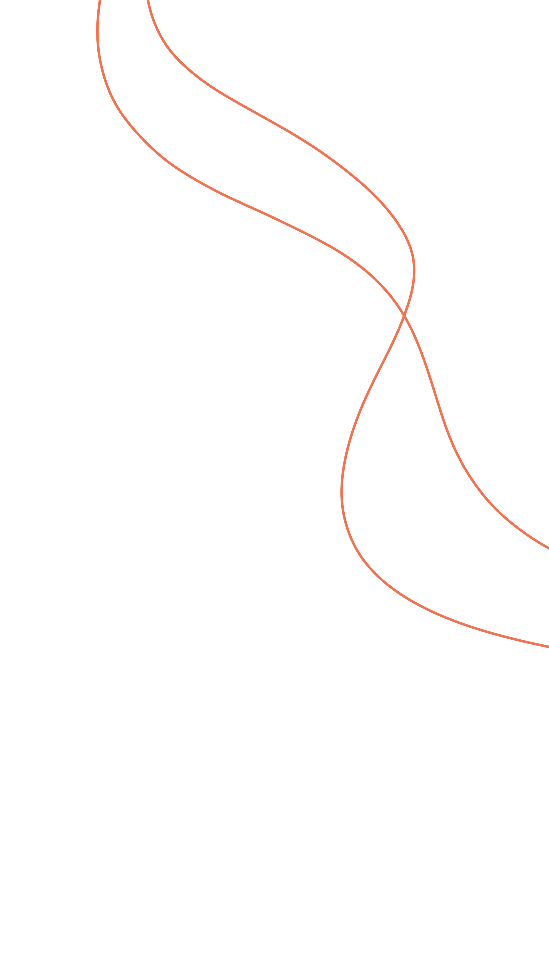 REPORT ：FREEPPT7.COM
TIME：202X
LOGO
Free PPT Templates
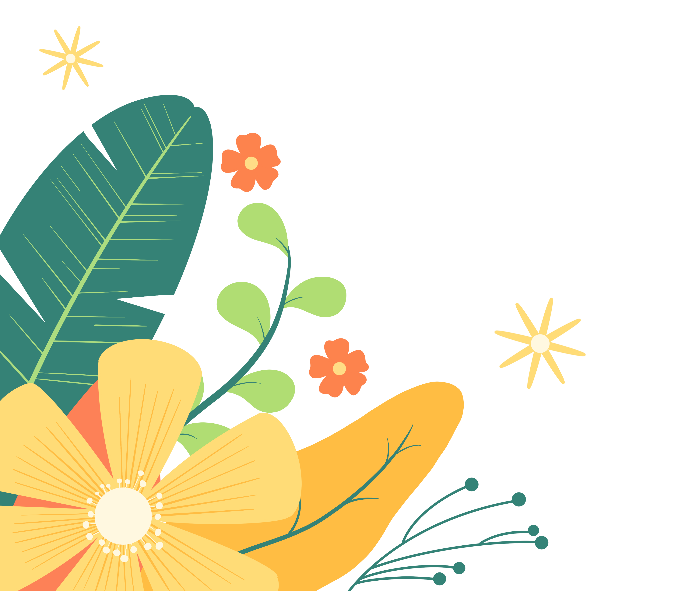 Insert the Subtitle of Your Presentation
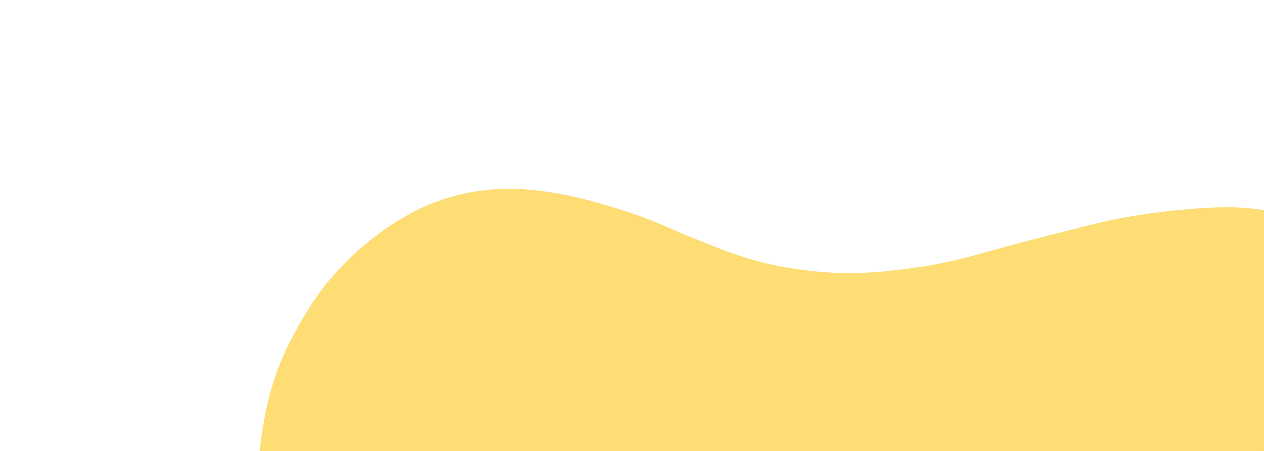 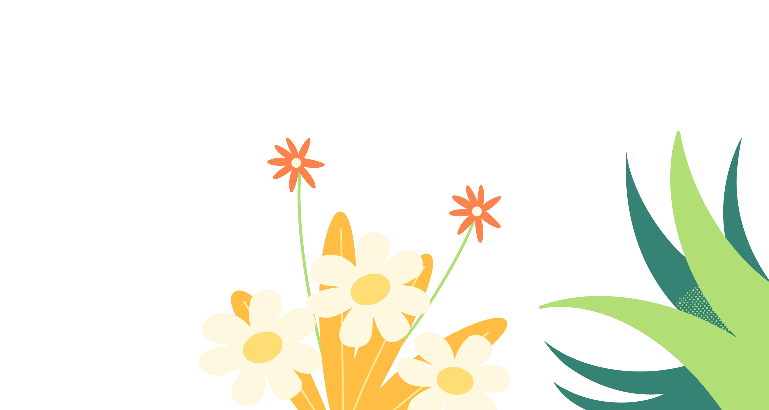 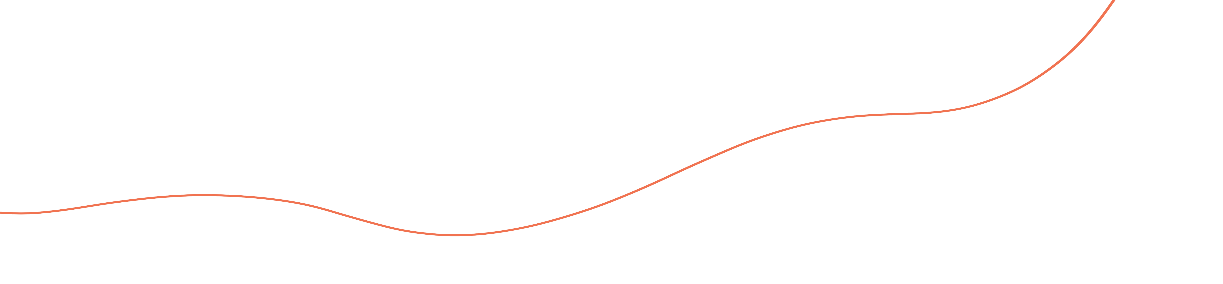 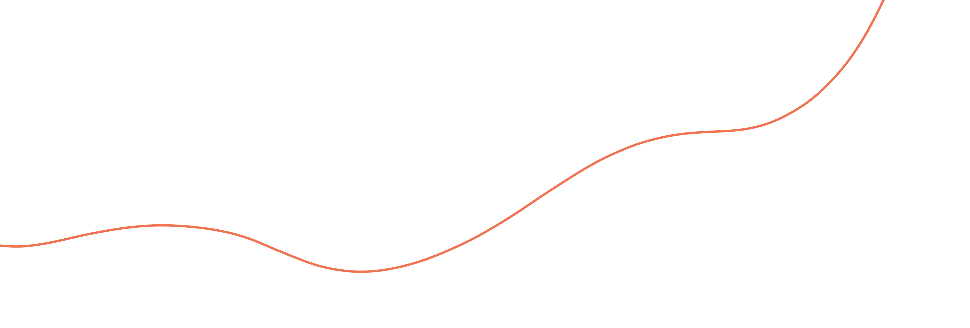 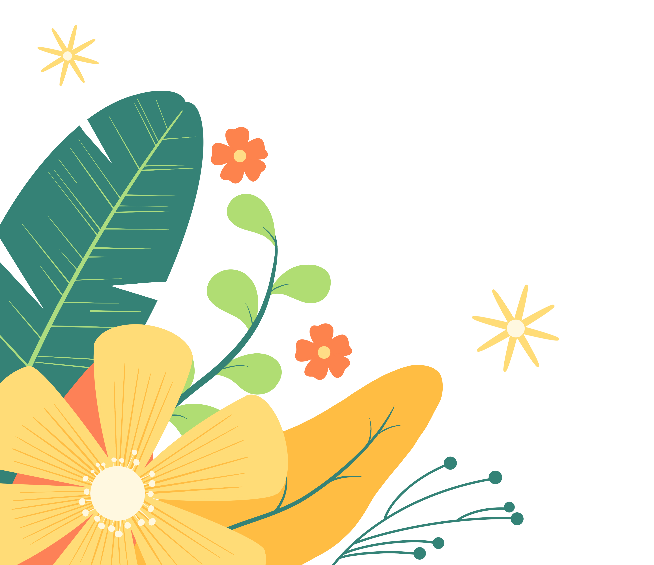 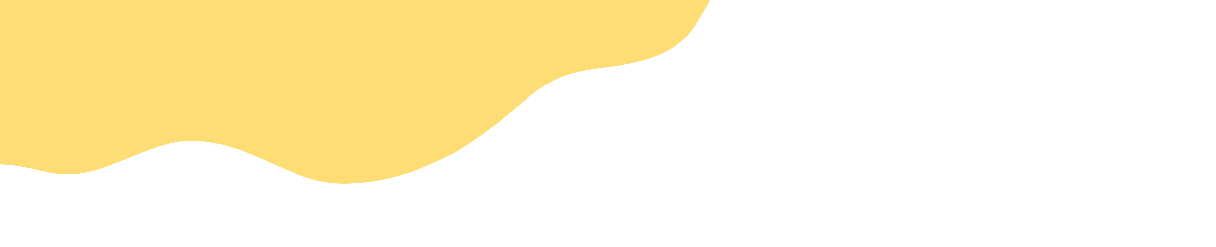 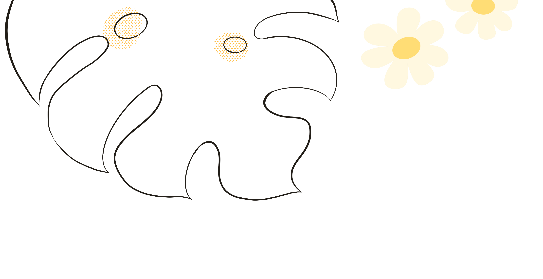 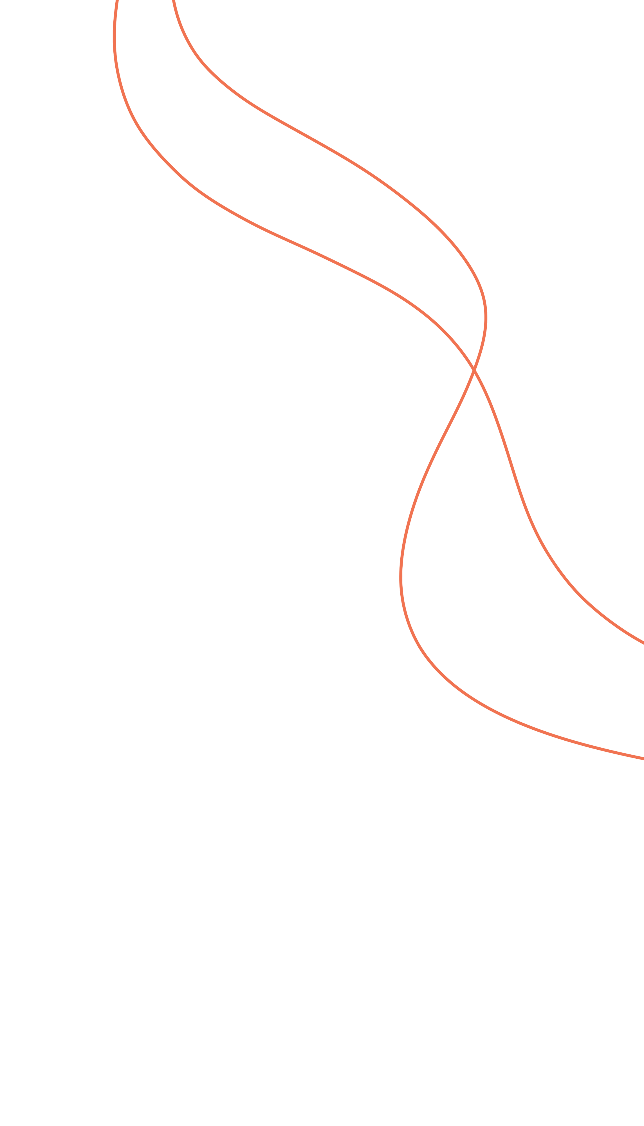 CONTENTS
01
02
Add title text
Add title text
ANSWERING ETIQUETTE
CALLING ETIQUETTE
03
04
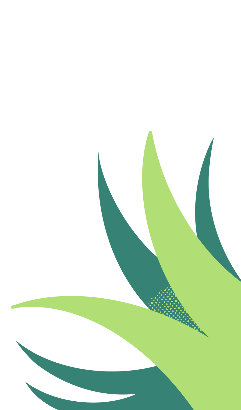 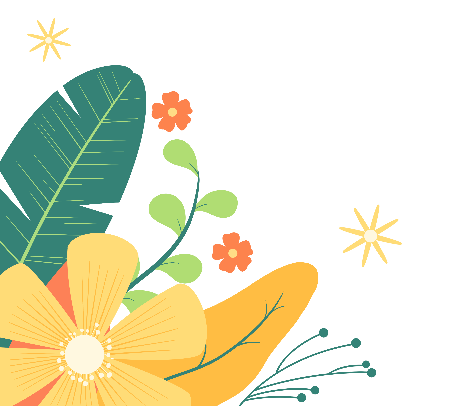 Add title text
Add title text
CALL QUALITY ASSURANCE
TELEPHONE COMMUNICATION
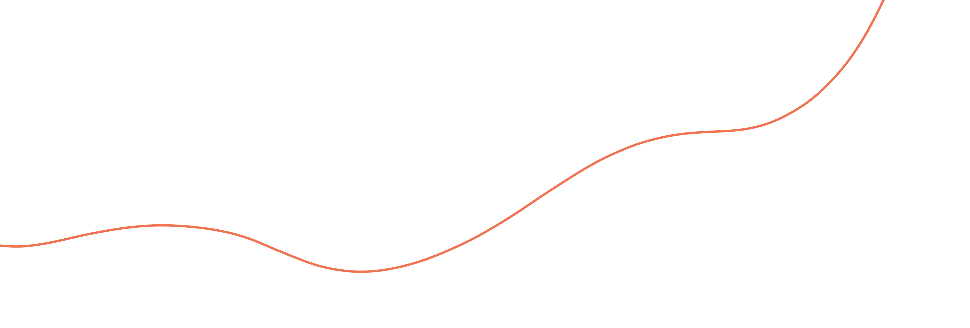 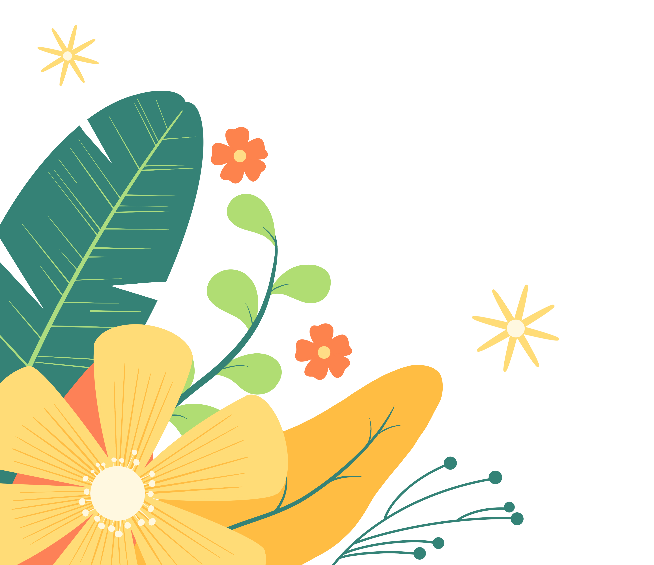 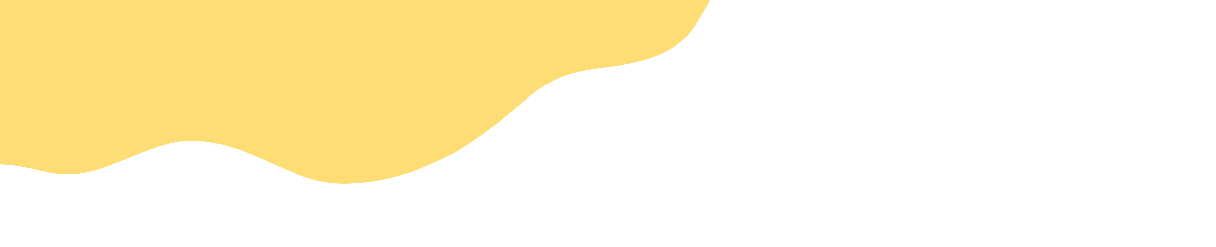 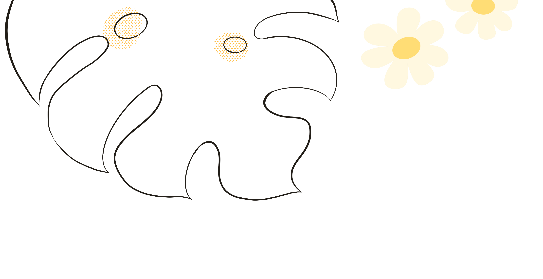 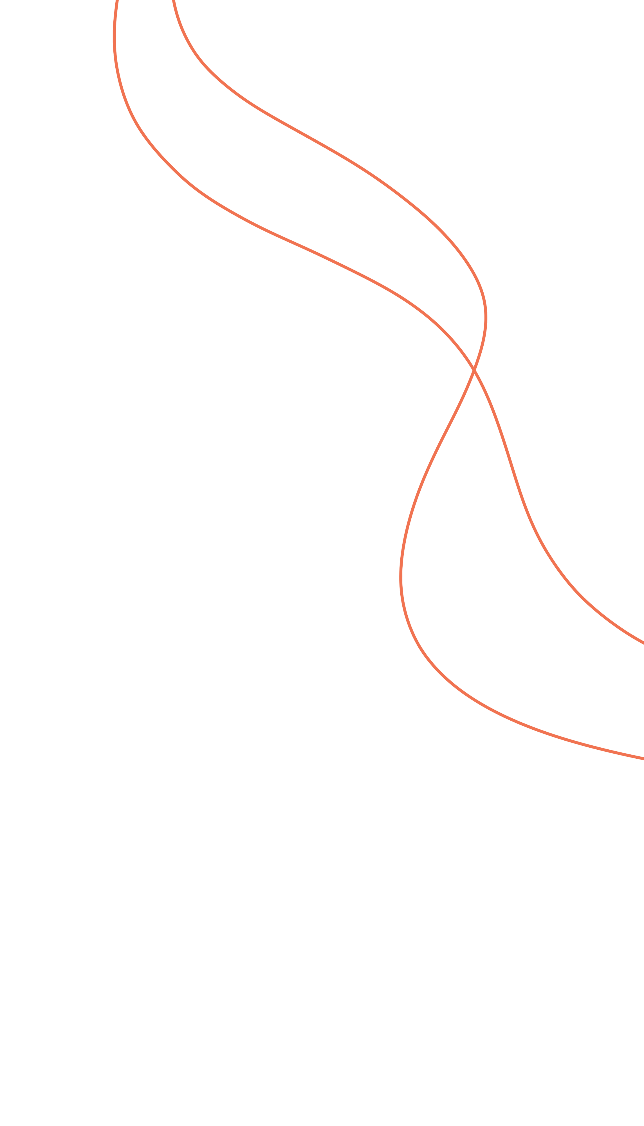 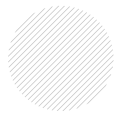 PART 01
Add title text
Add Your Words Here，according To Your Need To Draw The Text Box Size. Add Your Words Here，according To Your Text. according To Your Need.
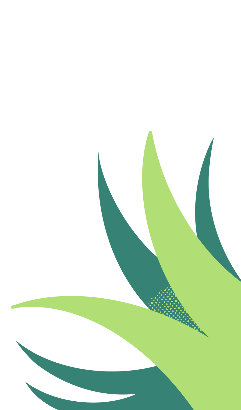 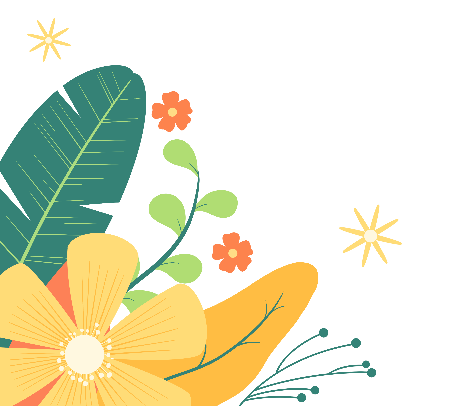 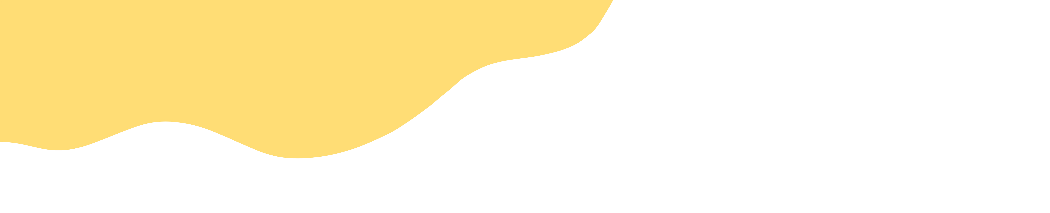 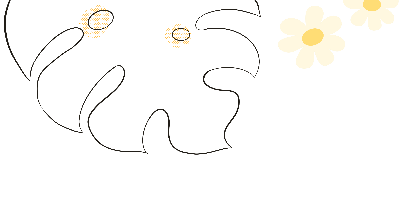 Add title text
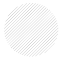 Add title text
Tags
Click here to add content, content to match the title.
Tags
Tags
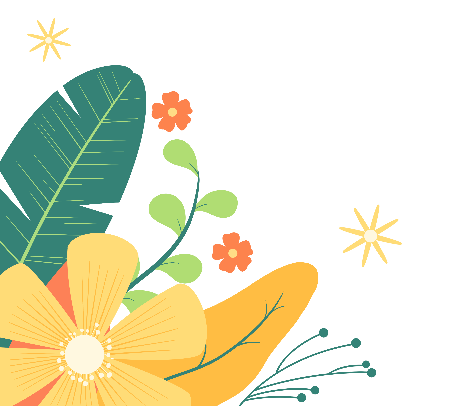 Add title text
Tags
Click here to add content, content to match the title.
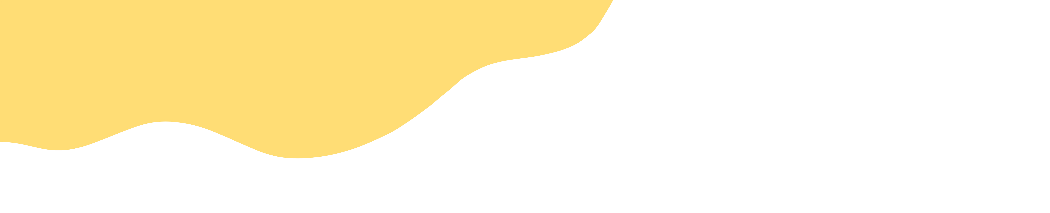 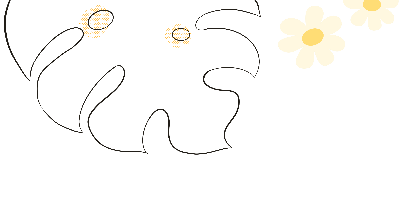 Add title text
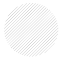 Add title text
Add title text
Add title text
Add title text
Add title text
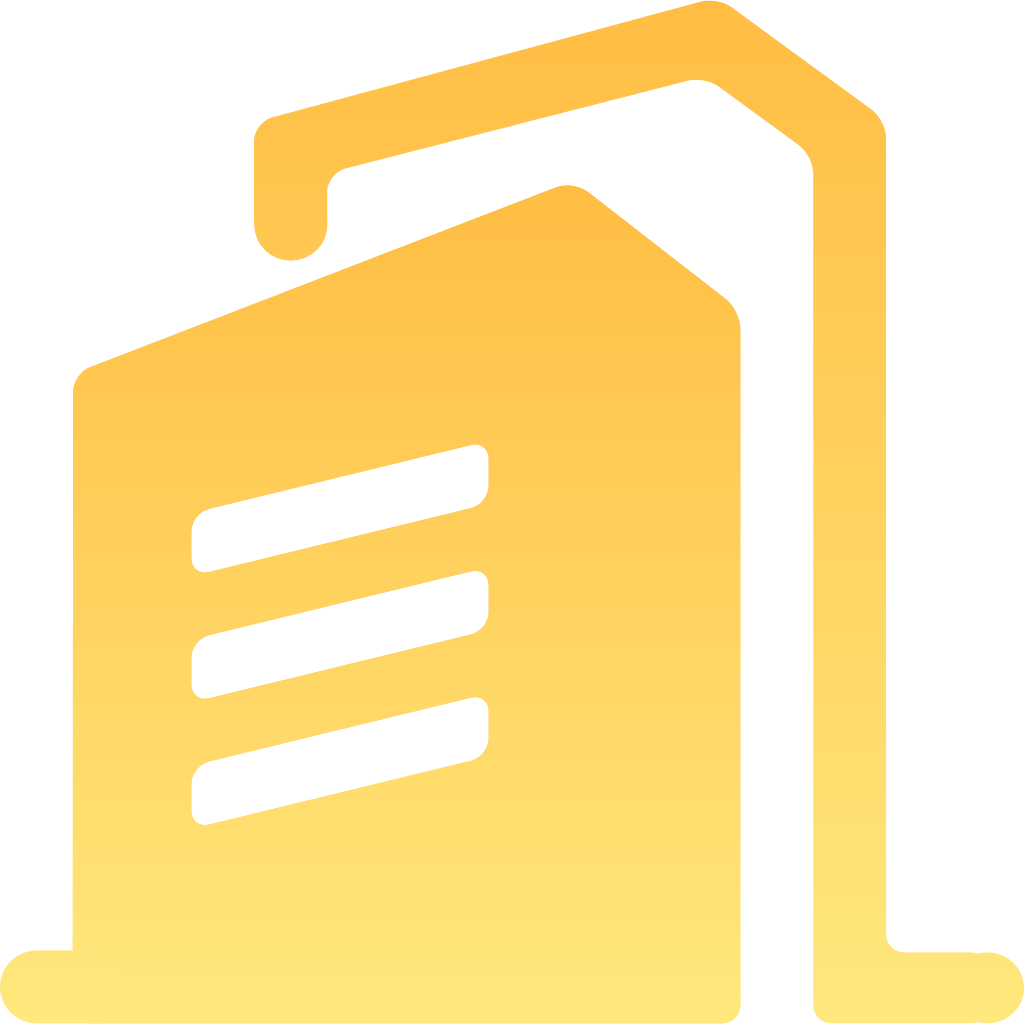 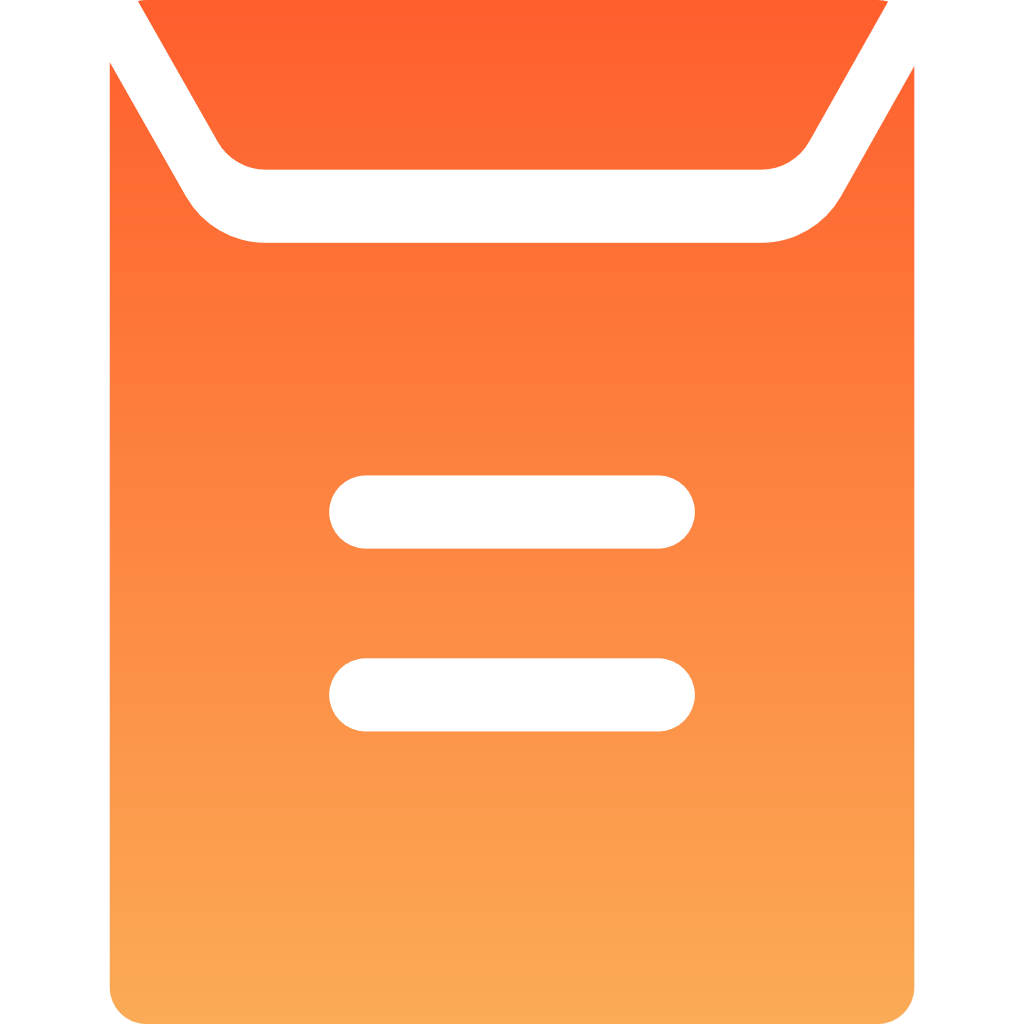 Click here to add text content, such as keywords, some brief introductions, etc.
Click here to add text content, such as keywords, some brief introductions, etc.
Click here to add text content, such as keywords, some brief introductions, etc.
Click here to add text content, such as keywords, some brief introductions, etc.
Click here to add text content, such as keywords, some brief introductions, etc.
Add title text
Review of work content
Click here to add text content, such as keywords, some brief introductions, etc.

Click here to add text content, such as keywords, some brief introductions, etc.
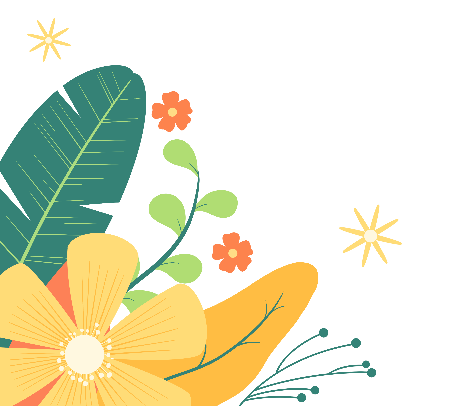 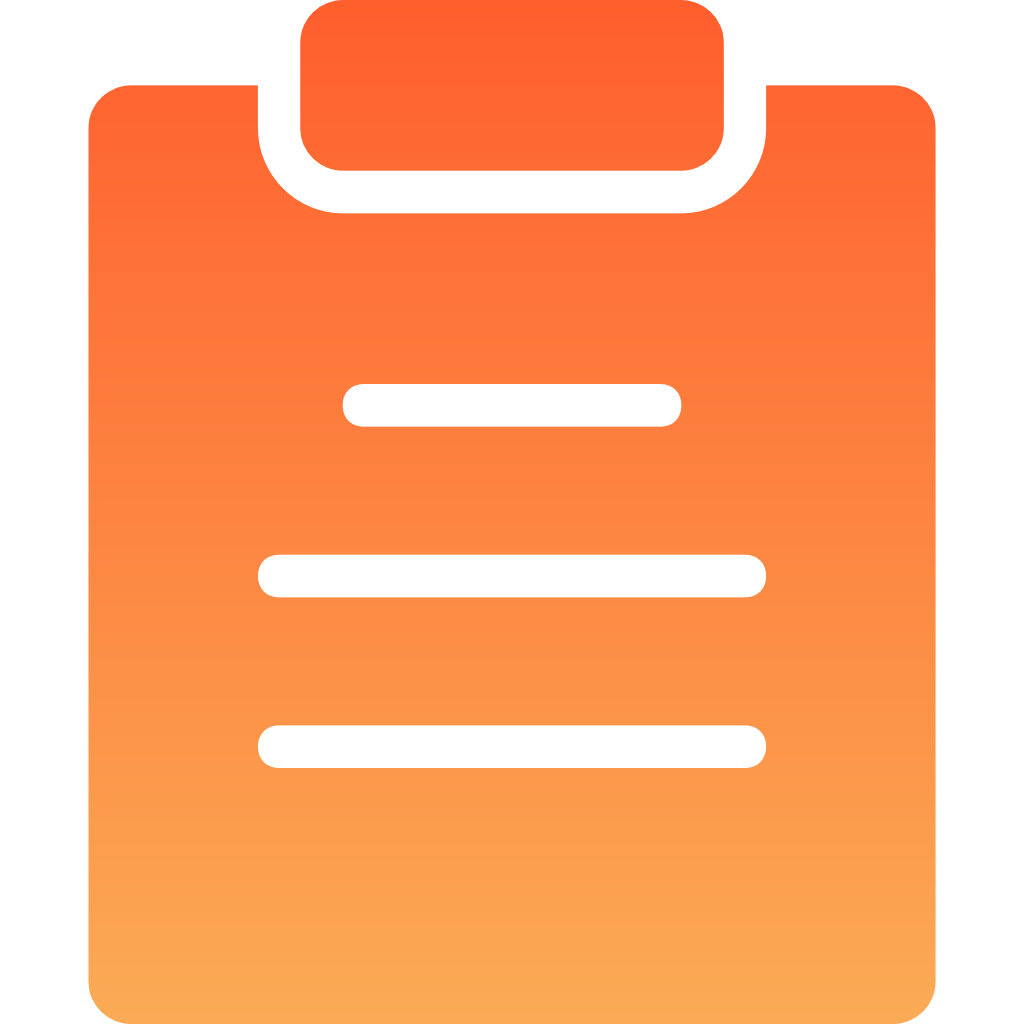 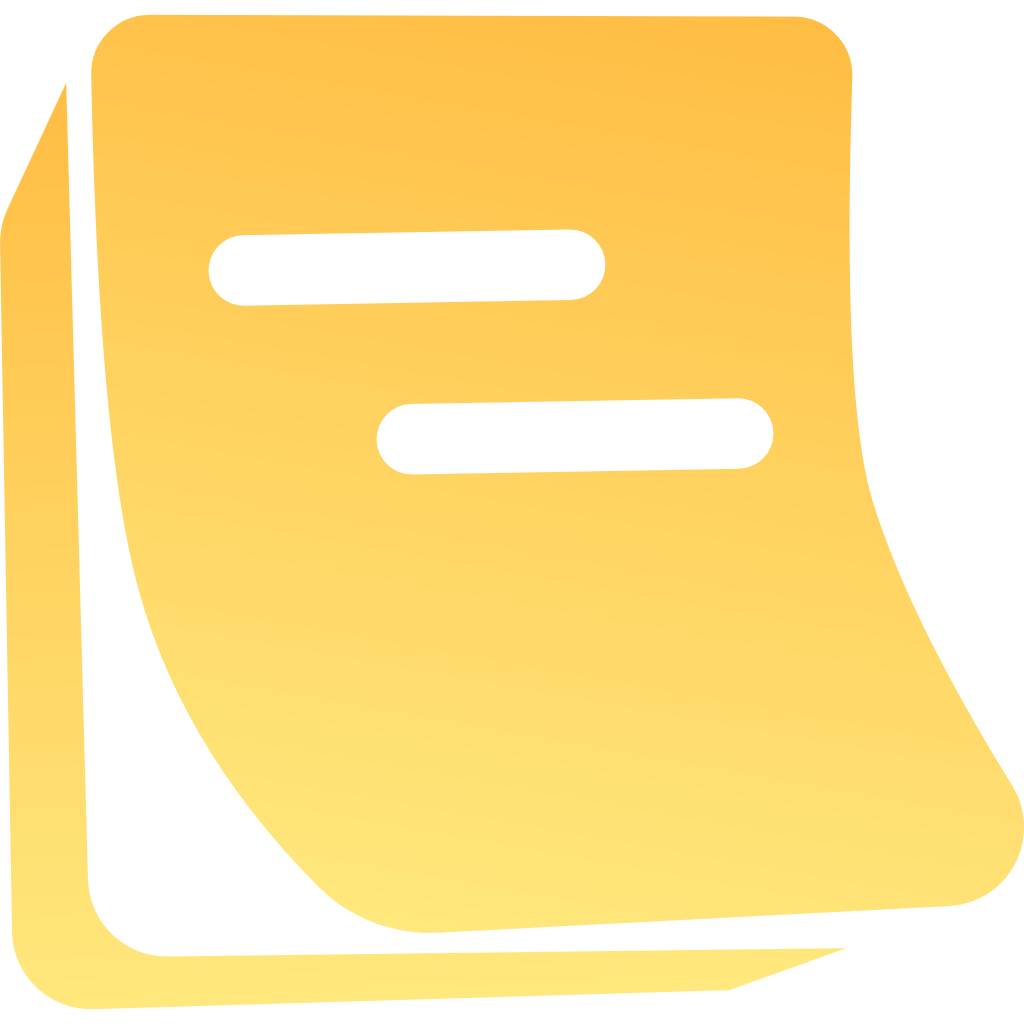 [Speaker Notes: Template from: https://www.freeppt7.com/]
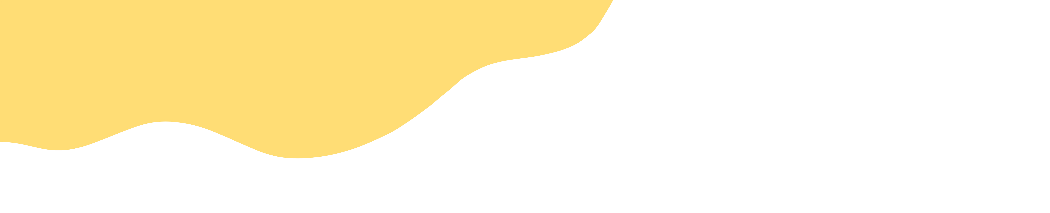 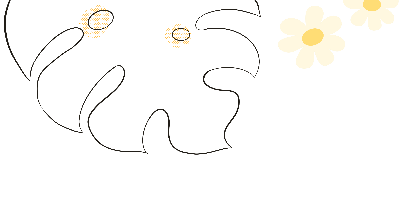 Add title text
Add title text
Add title text
Add title text
Add title text
Click here to add content, content to match the title.
Click here to add text content, such as keywords, some brief introductions, etc.
Click here to add text content, such as keywords, some brief introductions, etc.
Click here to add text content, such as keywords, some brief introductions, etc.
Click here to add text content, such as keywords, some brief introductions, etc.
Add title text
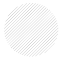 40%
50%
65%
75%
60%
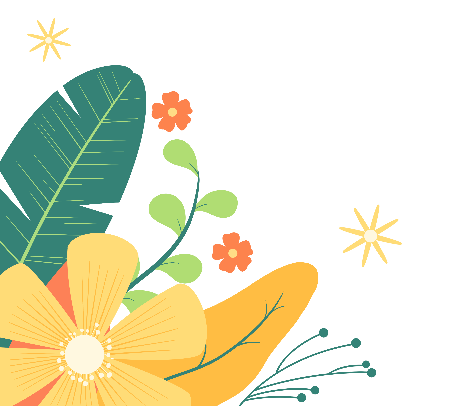 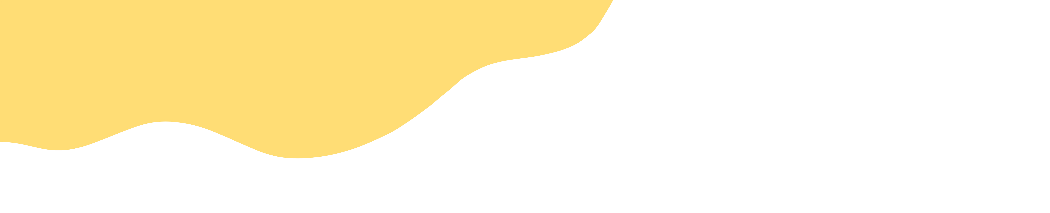 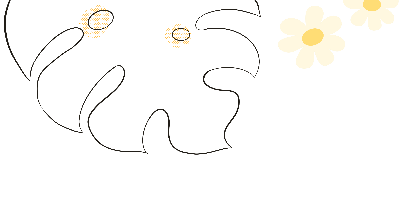 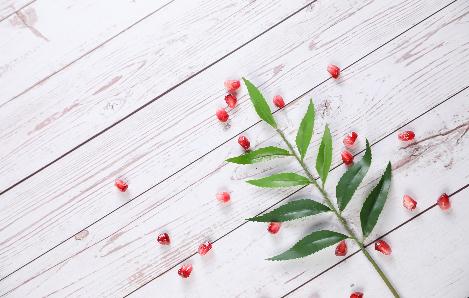 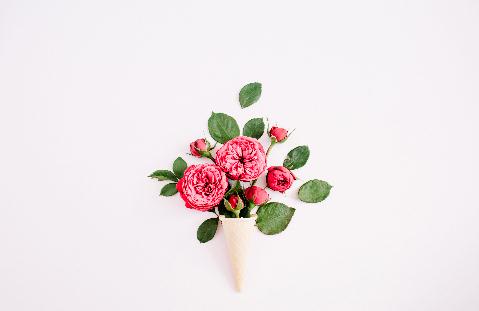 Add title text
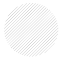 Add title text
Click here to add text content, such as keywords, some brief introductions, etc.Click here to add text content, such as keywords, some brief introductions, etc.
Add title text
Add title text
Click here to add text content, such as keywords, some brief introductions, etc.
Click here to add text content, such as keywords, some brief introductions, etc.
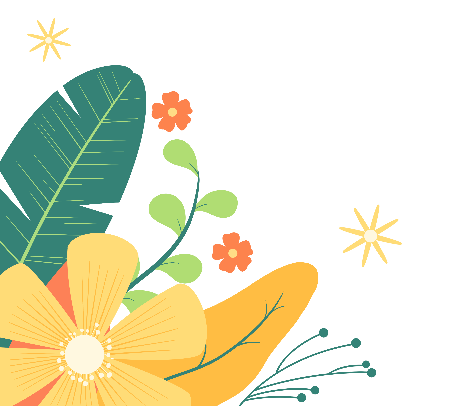 Add title text
Click here to add text content, such as keywords, some brief introductions, etc.
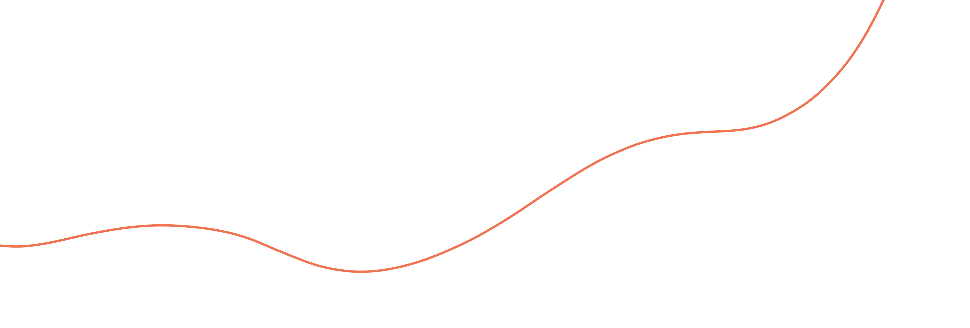 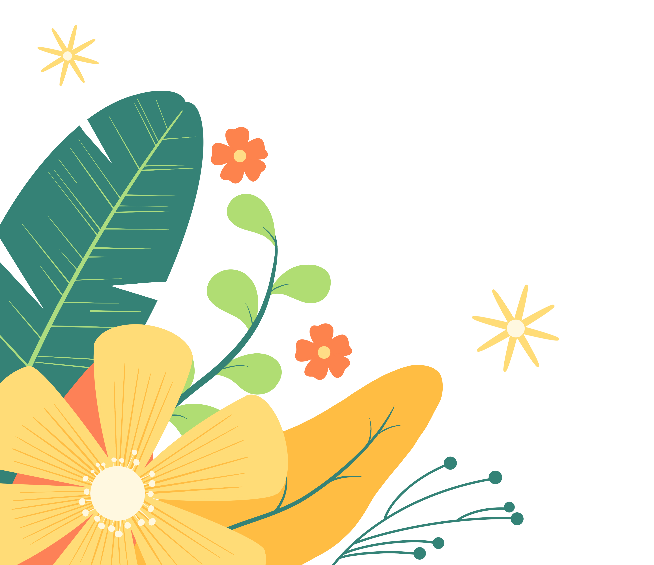 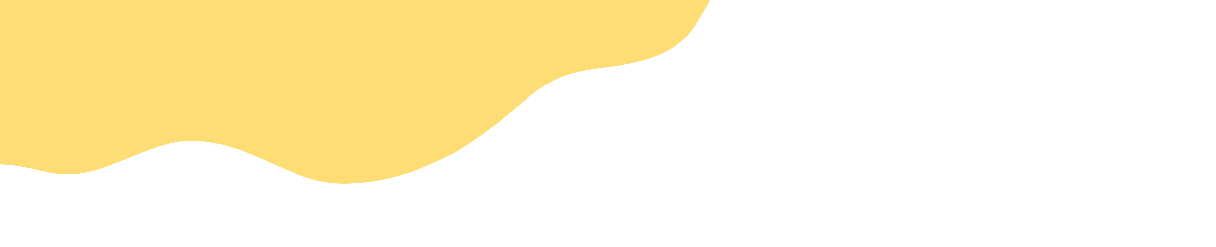 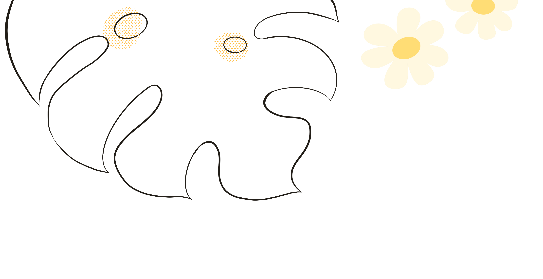 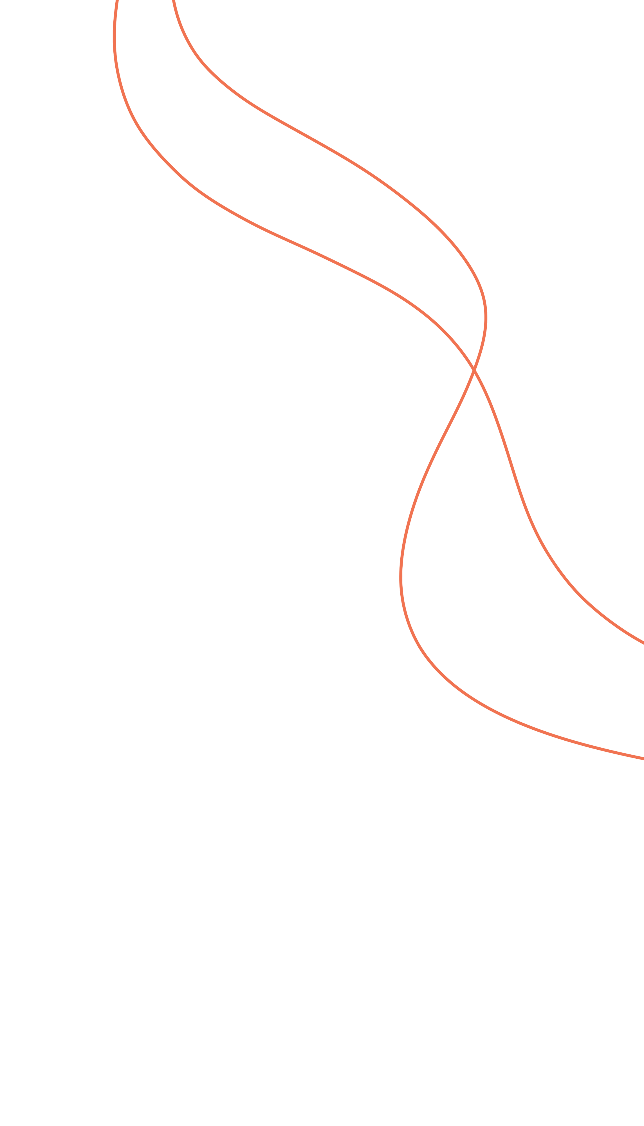 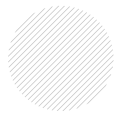 PART 02
Add title text
Add Your Words Here，according To Your Need To Draw The Text Box Size. Add Your Words Here，according To Your Text. according To Your Need.
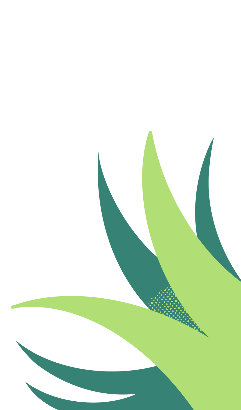 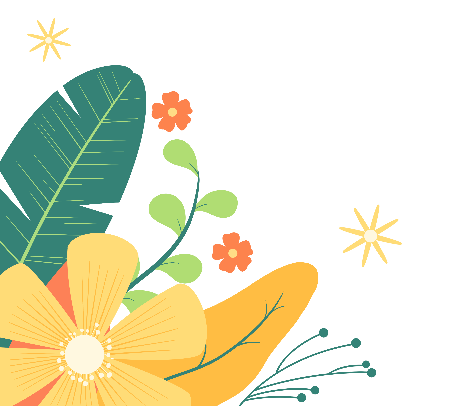 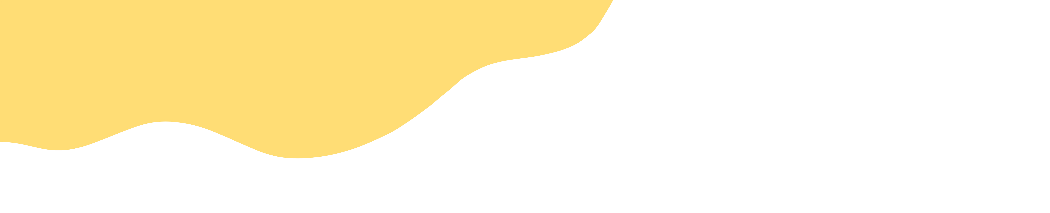 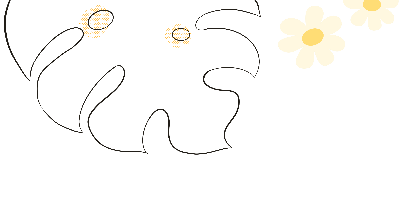 Add title text
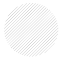 01
Click here to add text content, such as keywords, some brief introductions, etc.
02
Click here to add text content, such as keywords, some brief introductions, etc.
03
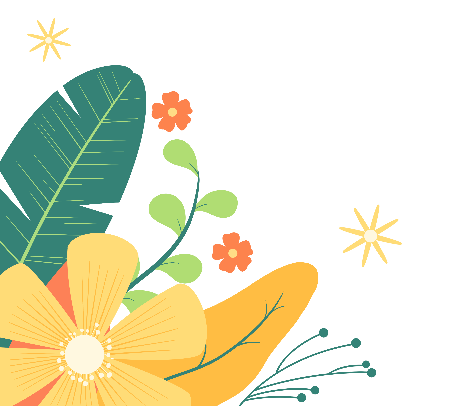 Click here to add text content, such as keywords, some brief introductions, etc.
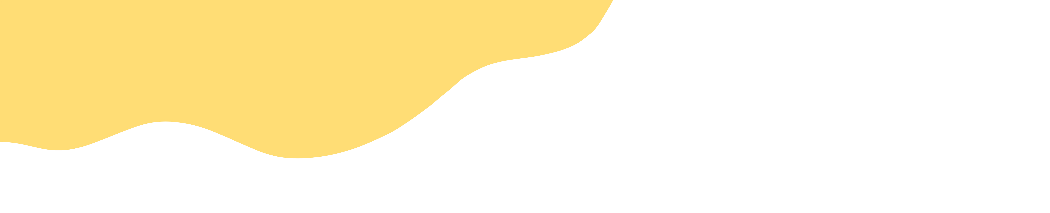 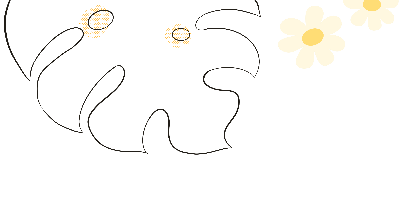 Add title text
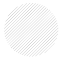 Add title text
Add title text
Click here to add text content, such as keywords, some brief introductions, etc.
Click here to add text content, such as keywords, some brief introductions, etc.
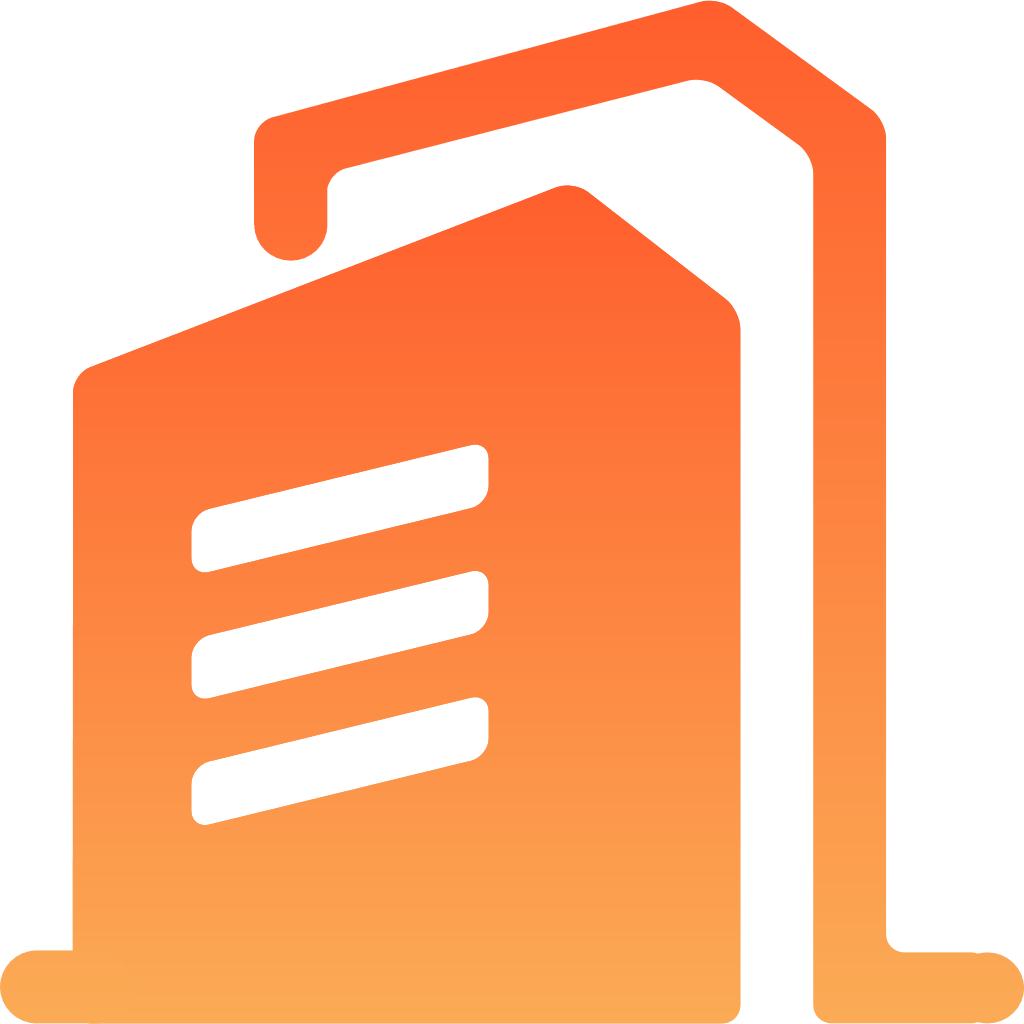 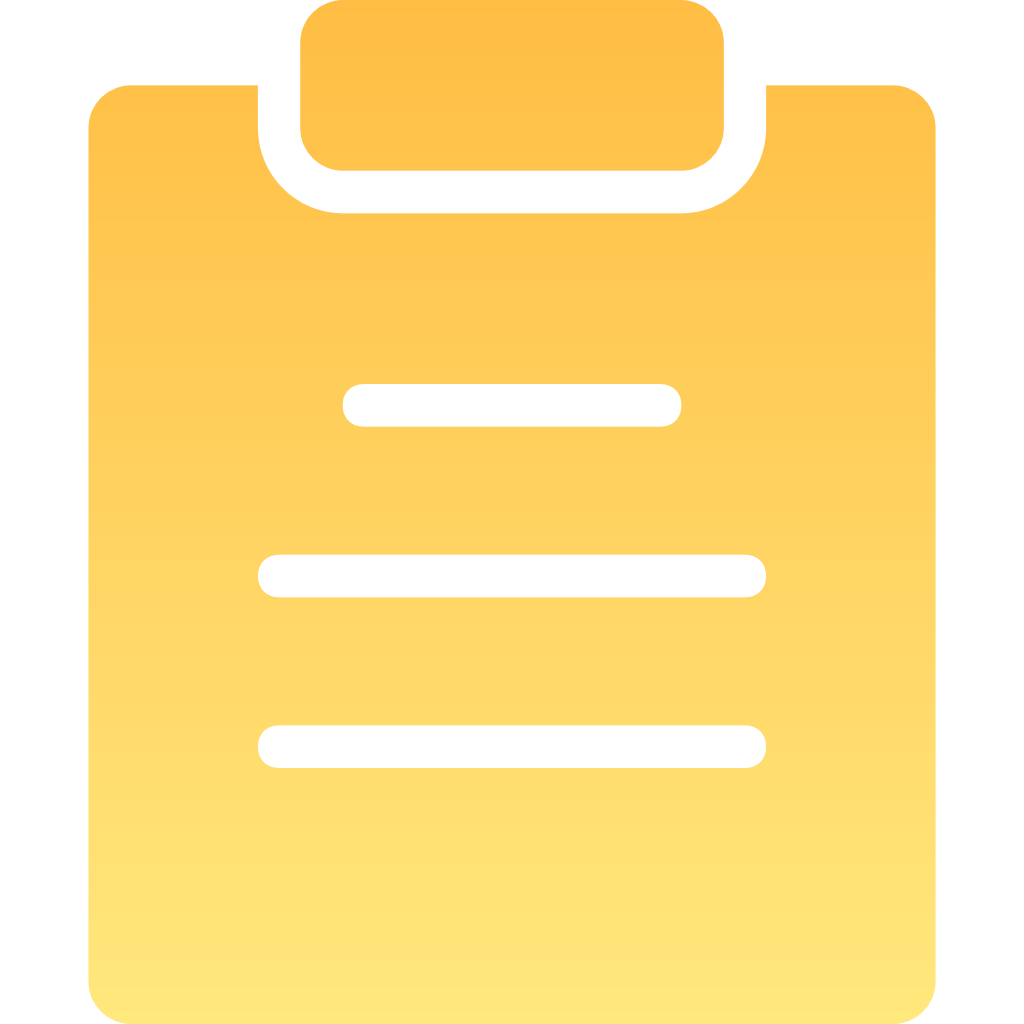 Add title text
Add title text
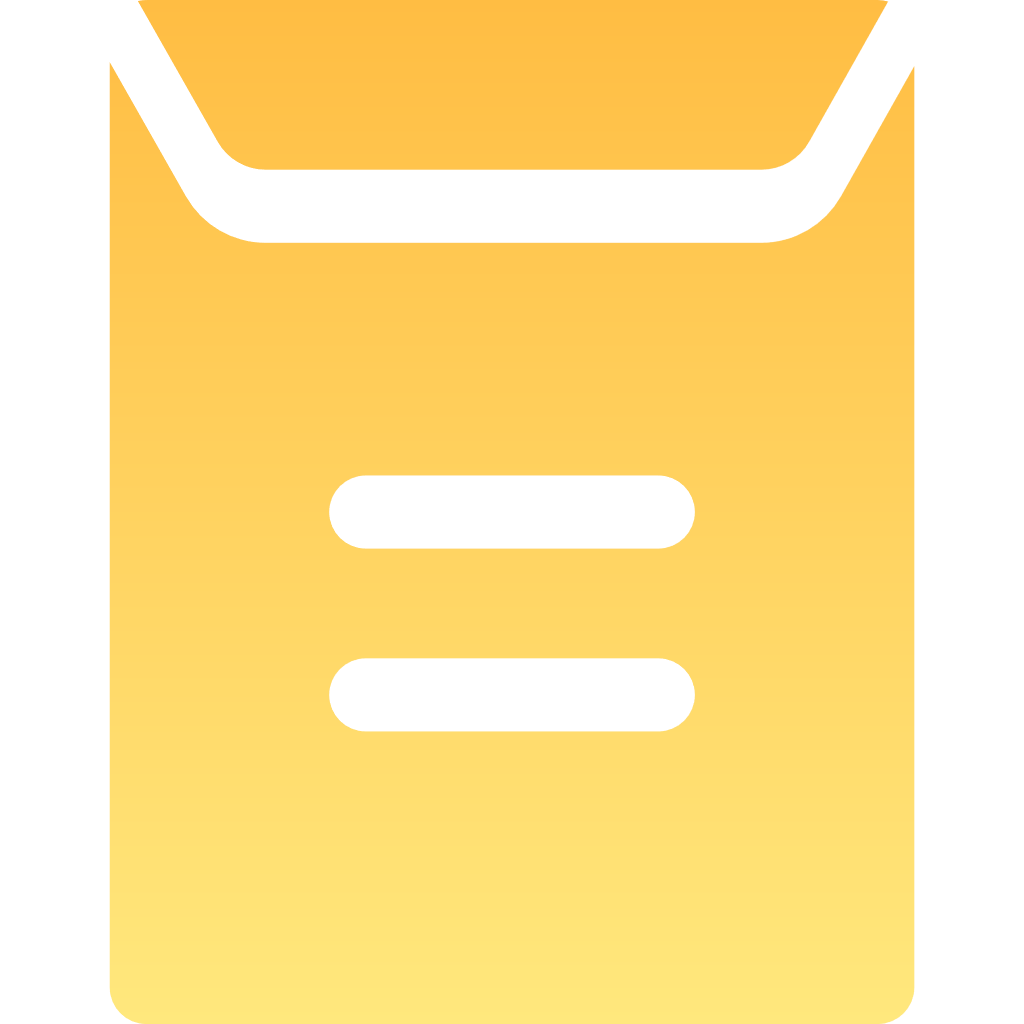 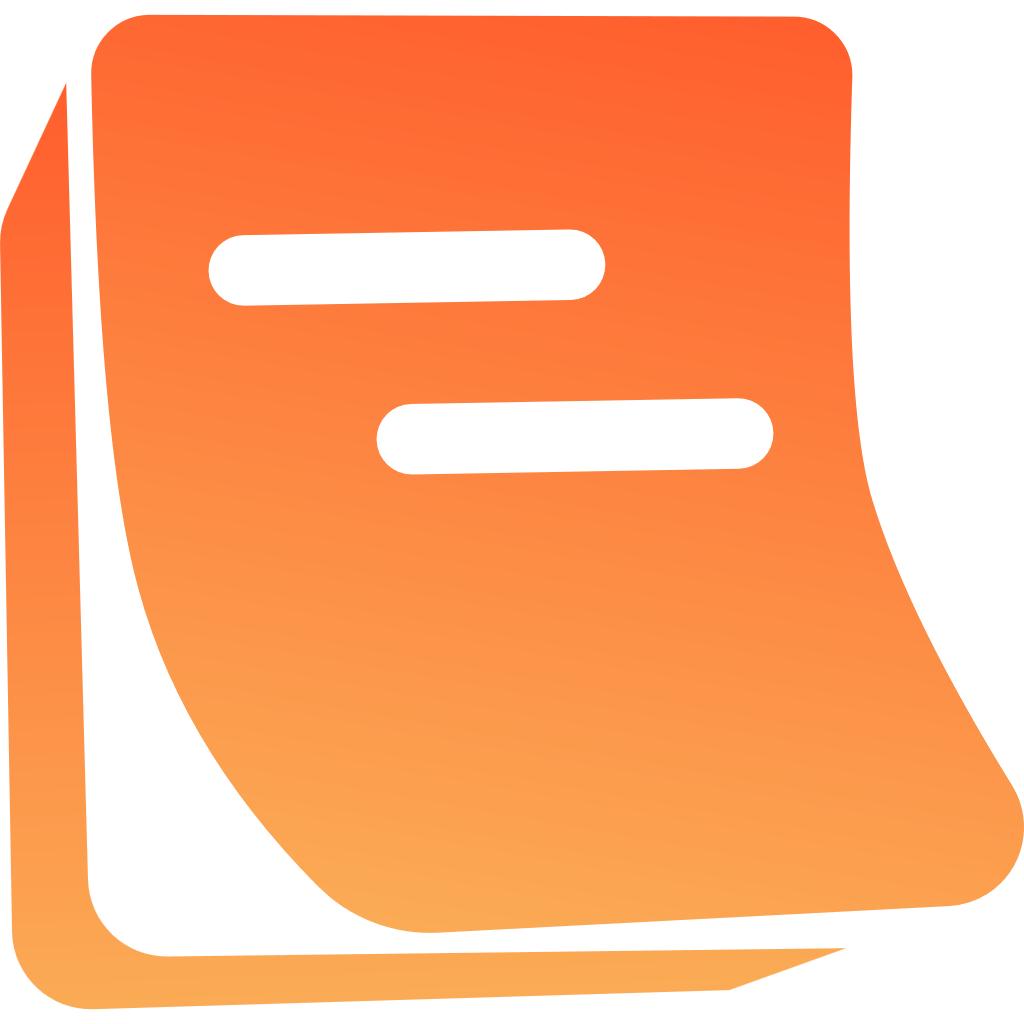 Click here to add text content, such as keywords, some brief introductions, etc.
Click here to add text content, such as keywords, some brief introductions, etc.
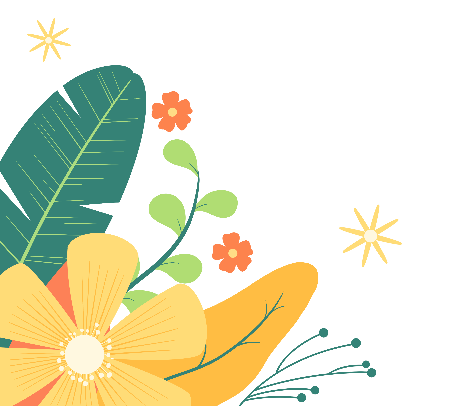 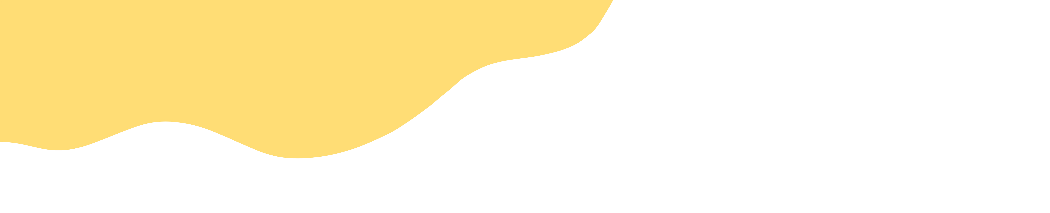 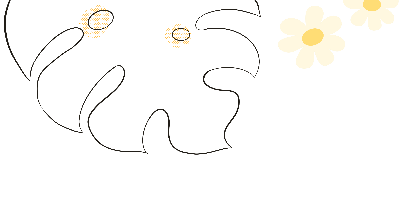 Add title text
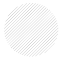 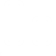 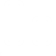 Add title text
Add title text
Click here to add text content, such as keywords, some brief introductions, etc.
Click here to add text content, such as keywords, some brief introductions, etc.
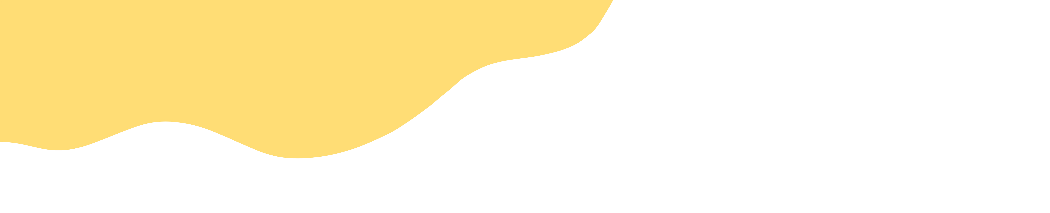 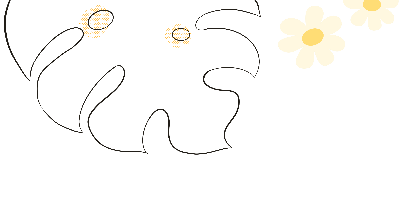 Add title text
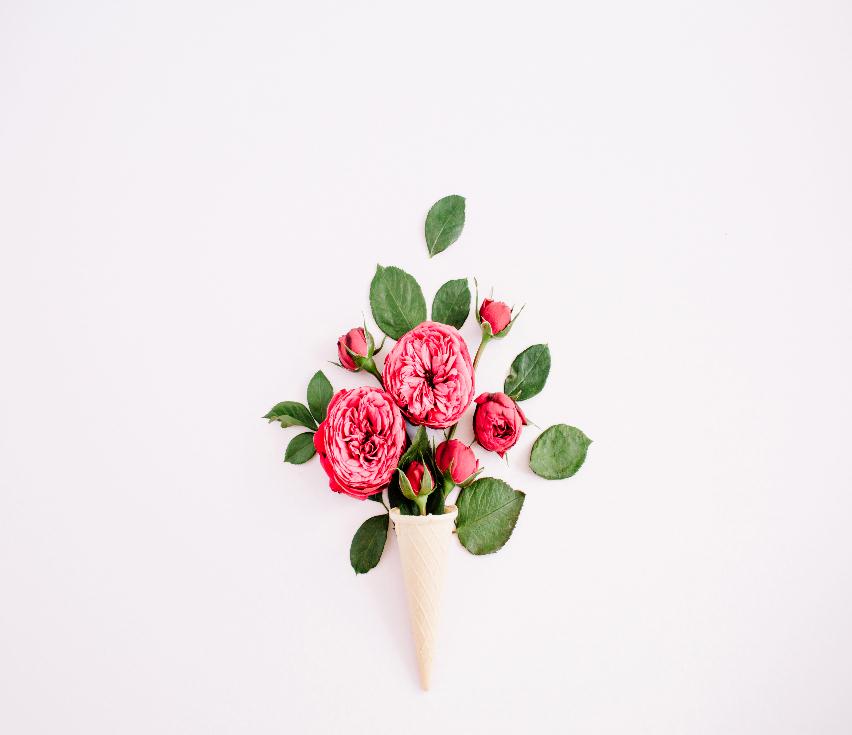 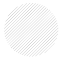 ENTER THE TITLE
Add title text
Click here to add text content, such as keywords, some brief introductions, etc.
Add title text
78%
54%
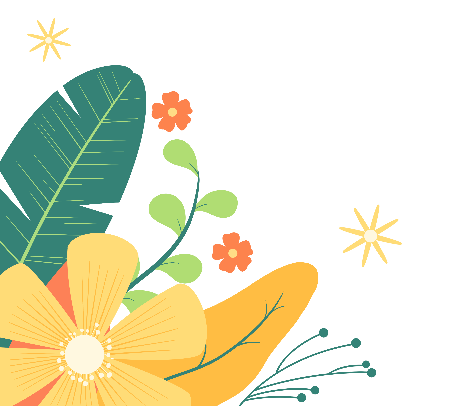 Add title text
90%
Add title text
Add title text
40%
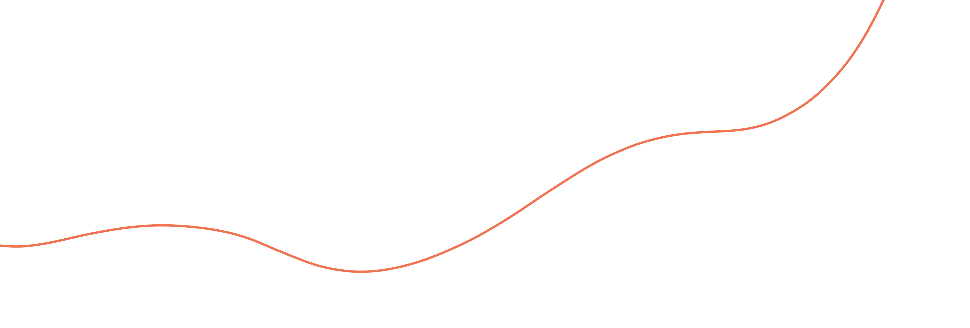 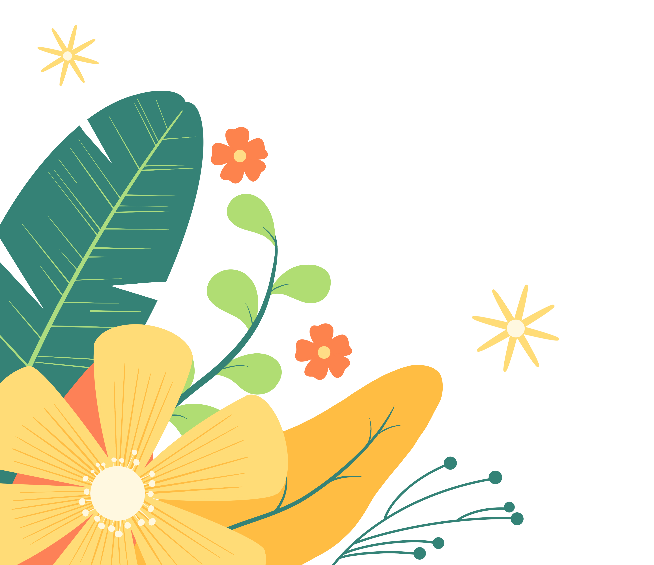 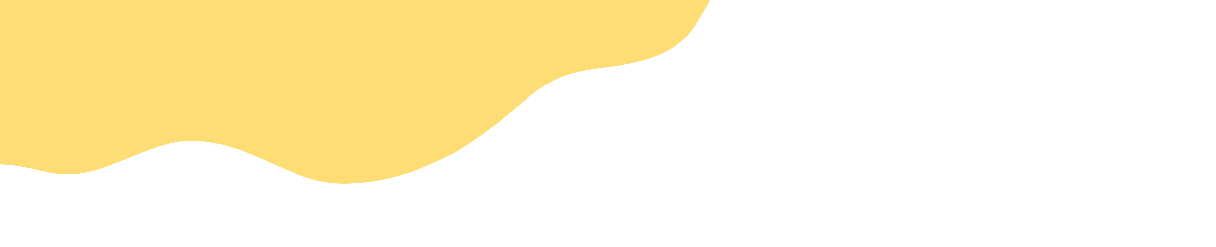 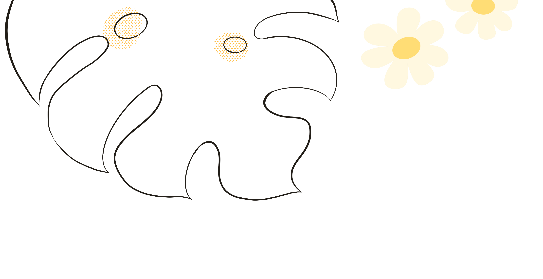 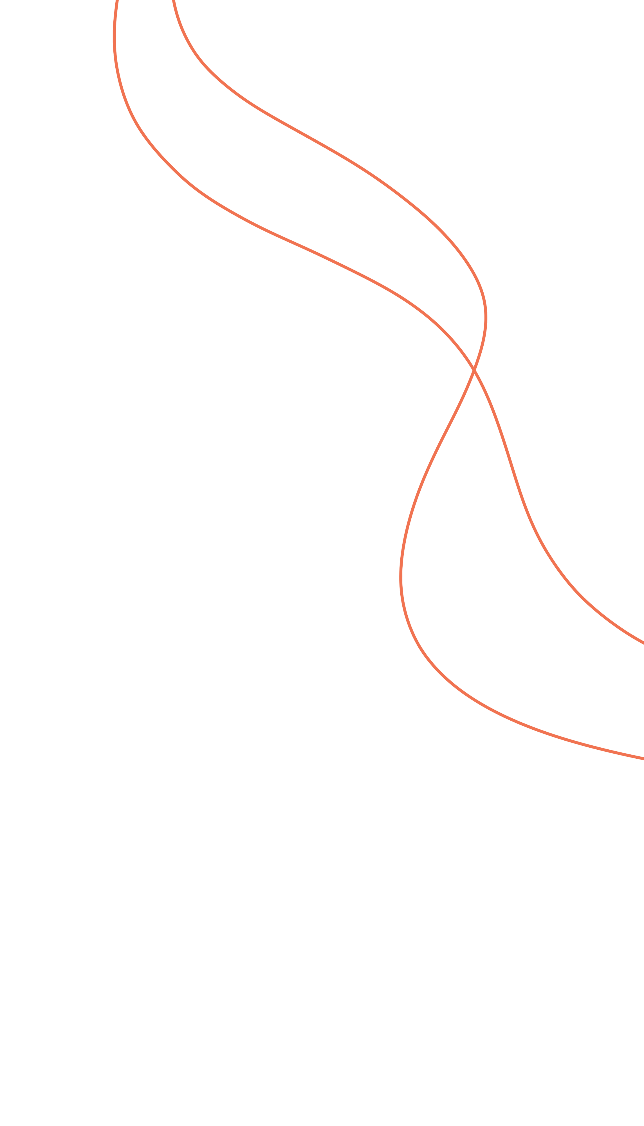 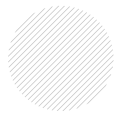 PART 03
Add title text
Add Your Words Here，according To Your Need To Draw The Text Box Size. Add Your Words Here，according To Your Text. according To Your Need.
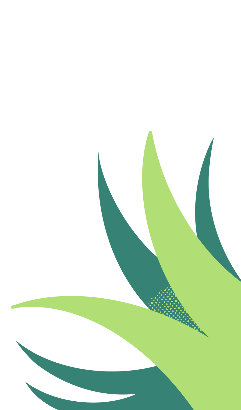 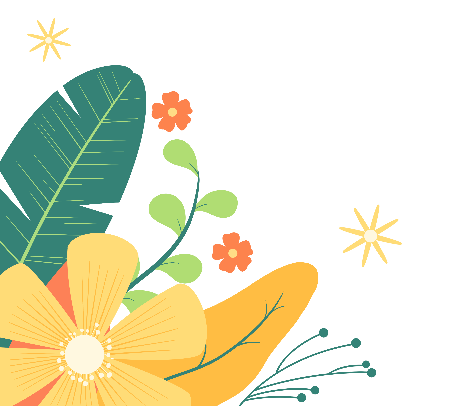 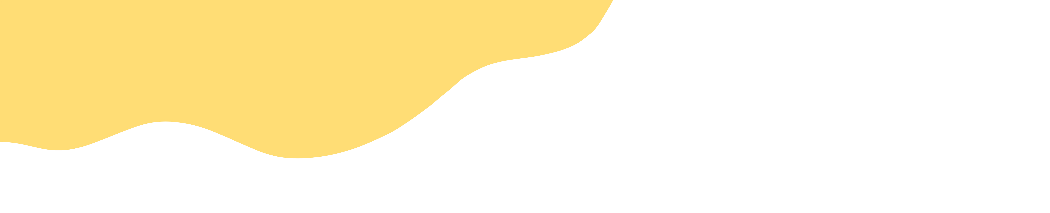 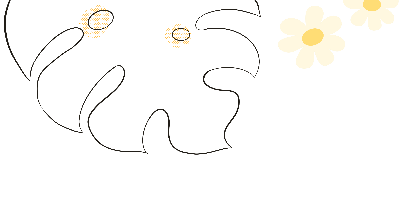 Add title text
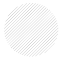 1
2
3
4
Add title text
Add title text
Add title text
Add title text
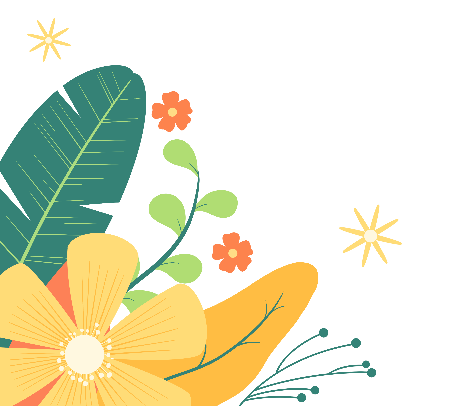 Click here to add text content, such as keywords, some brief introductions, etc.
Click here to add text content, such as keywords, some brief introductions, etc.
Click here to add text content, such as keywords, some brief introductions, etc.
Click here to add text content, such as keywords, some brief introductions, etc.
[Speaker Notes: Template from: https://www.freeppt7.com/]
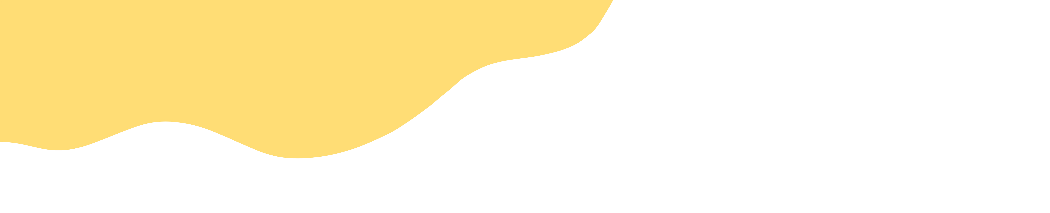 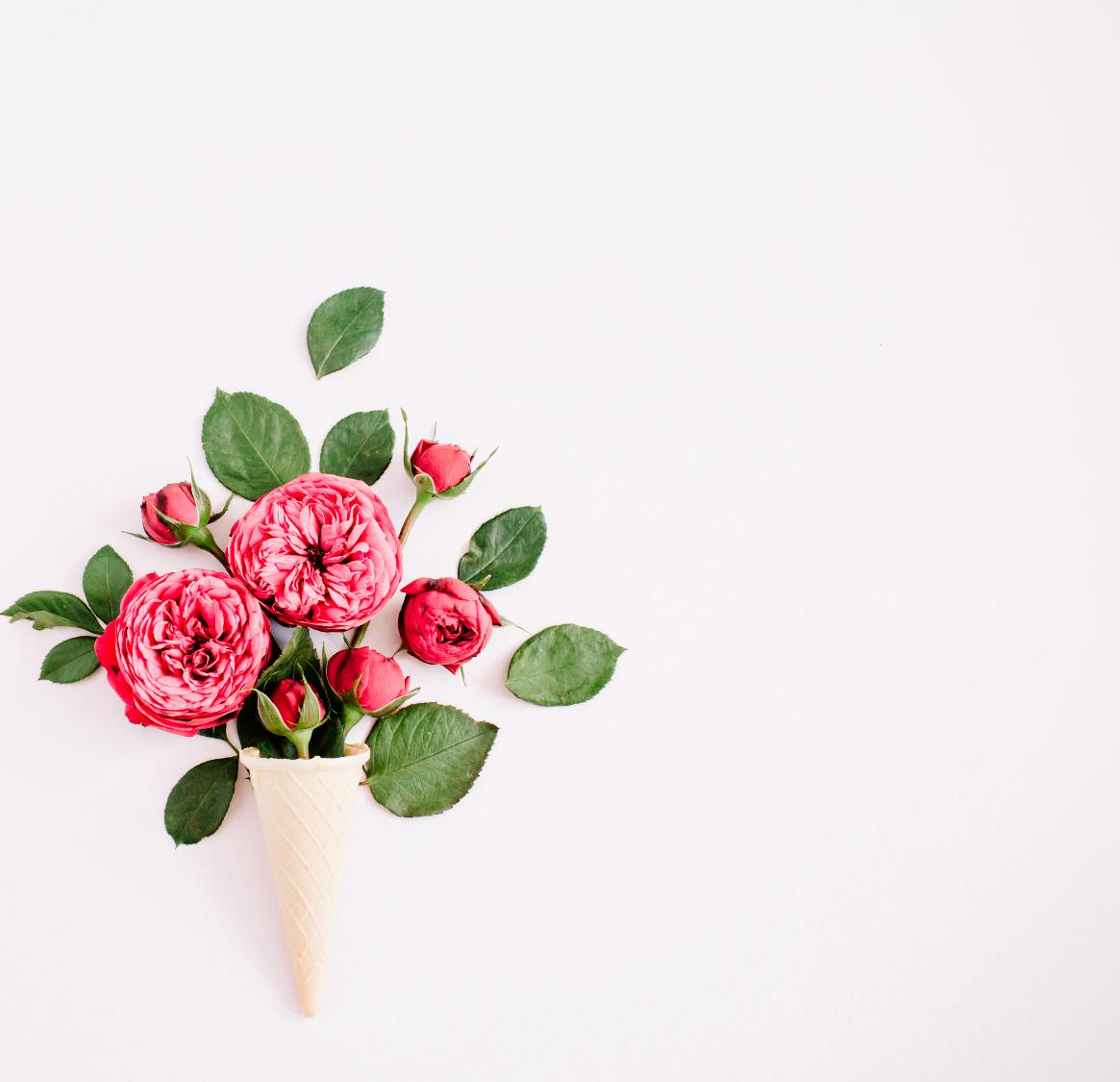 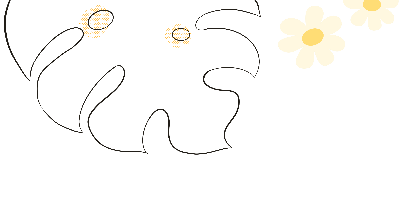 Add title text
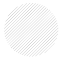 Add title text
Add title text
Click here to add text content, such as keywords, some brief introductions, etc.
Click here to add text content, such as keywords, some brief introductions, etc.
1
2
3
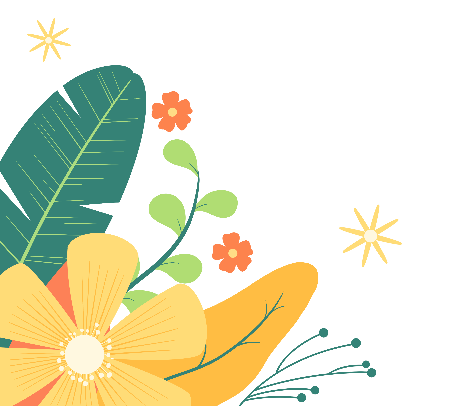 Add title text
Click here to add text content, such as keywords, some brief introductions, etc.
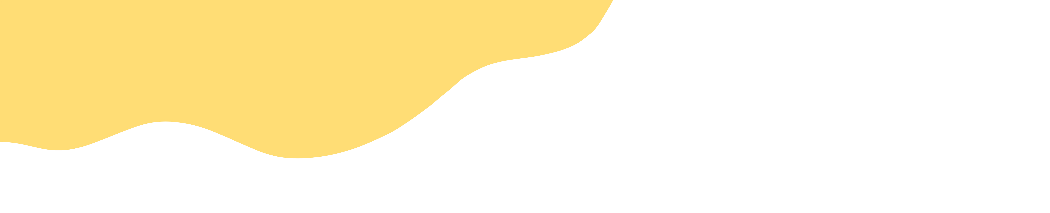 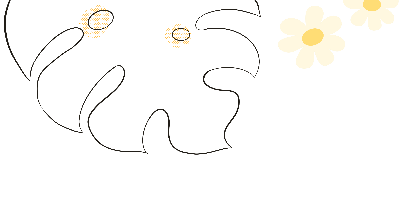 Add title text
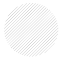 01
Add title text
Click here to add text content, such as keywords, some brief introductions, etc.
02
Add title text
Click here to add text content, such as keywords, some brief introductions, etc.
03
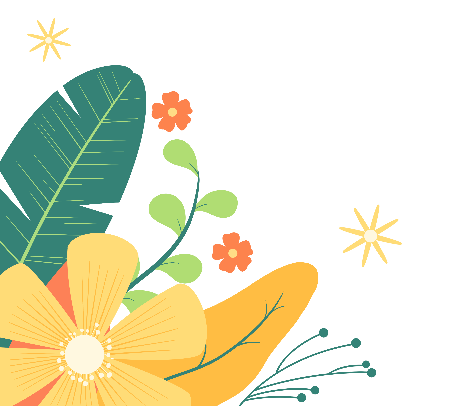 Add title text
Click here to add text content, such as keywords, some brief introductions, etc.
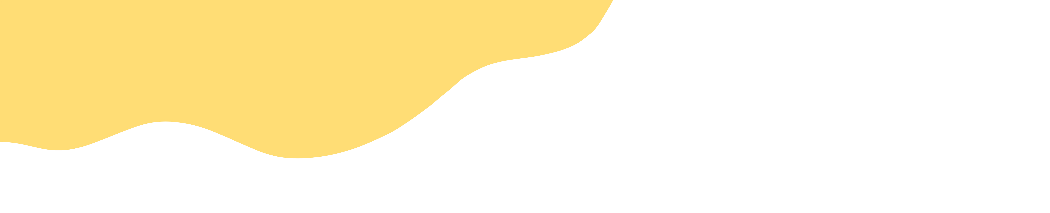 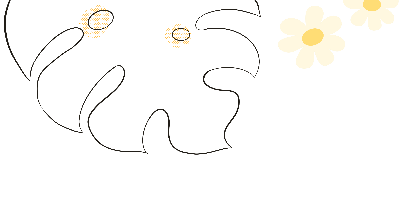 Add title text
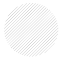 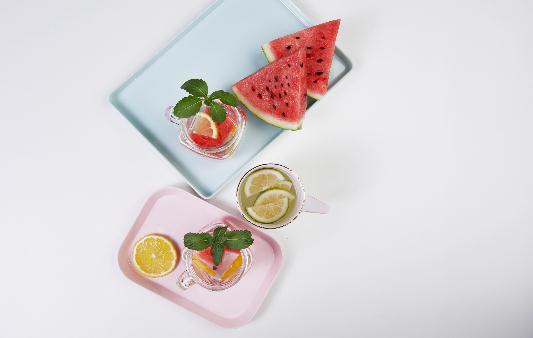 MAY
‘21
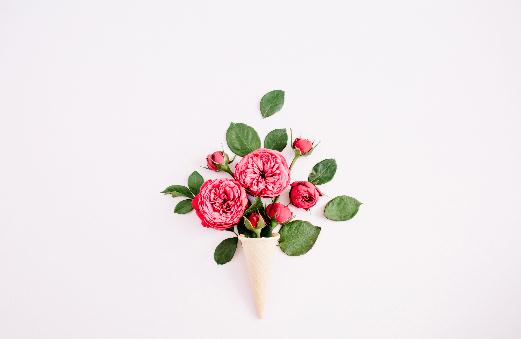 MAY
‘21
Add title text
Click here to add text content, such as keywords, some brief introductions, etc.
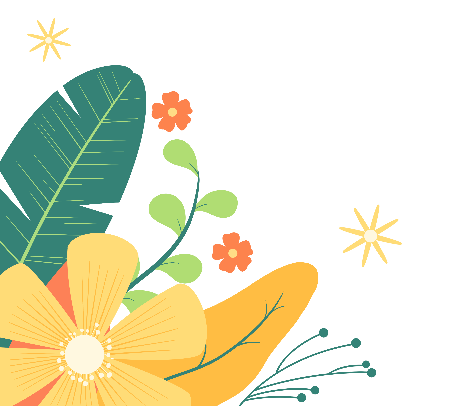 Add title text
Click here to add text content, such as keywords, some brief introductions, etc.
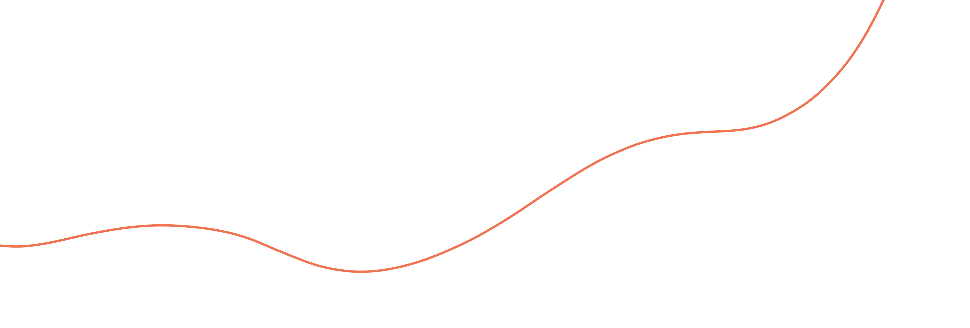 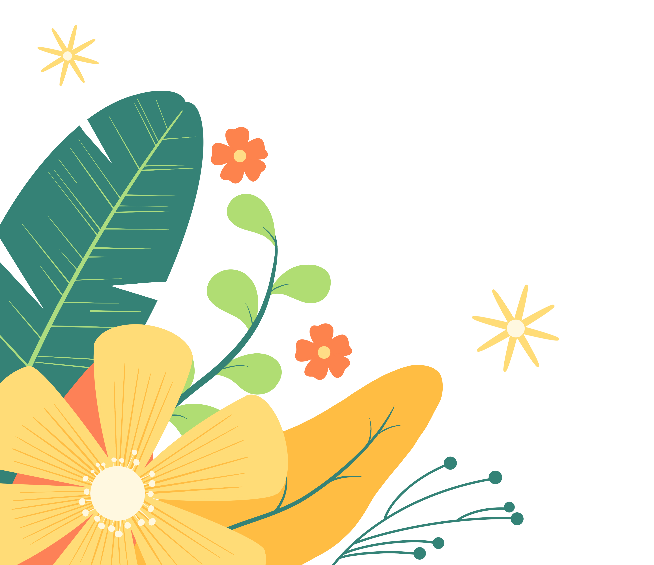 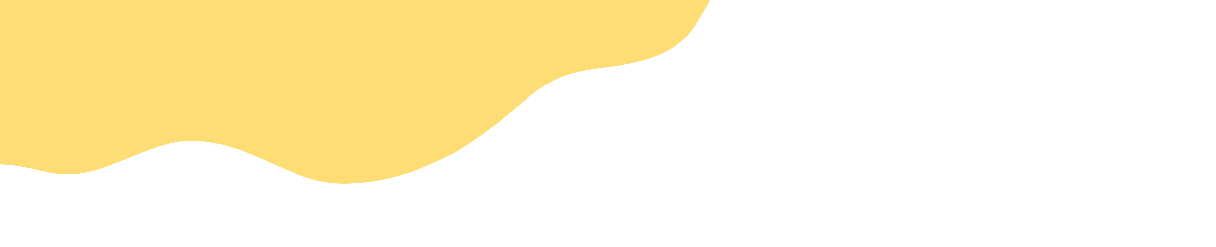 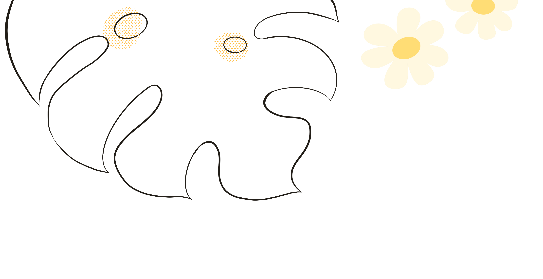 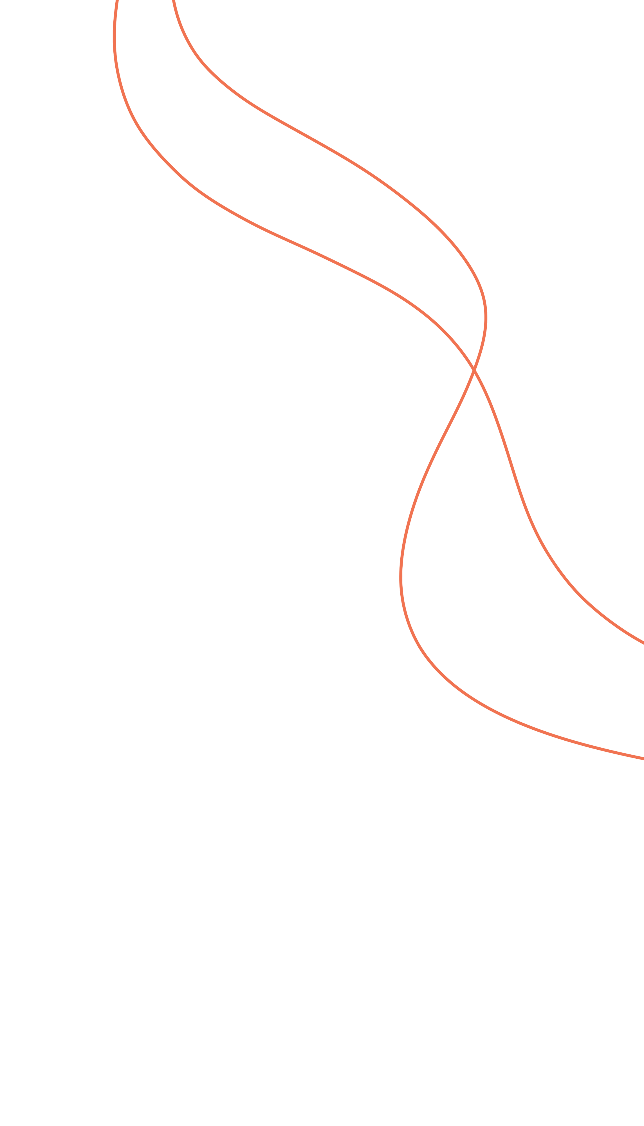 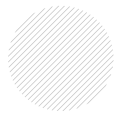 PART 04
Add title text
Add Your Words Here，according To Your Need To Draw The Text Box Size. Add Your Words Here，according To Your Text. according To Your Need.
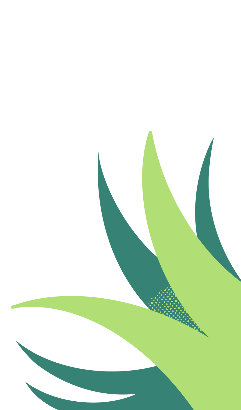 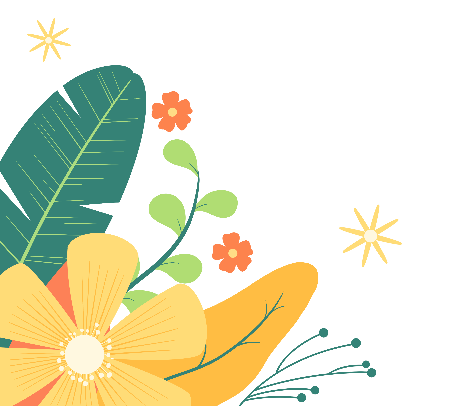 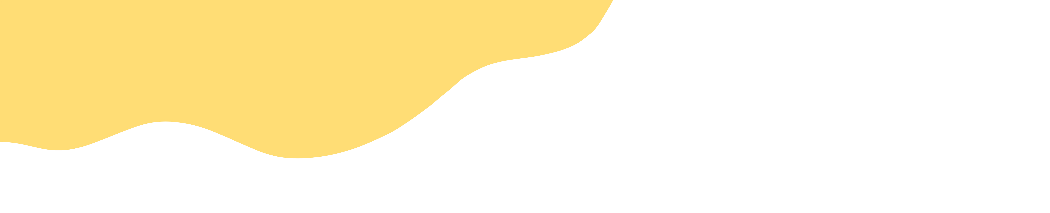 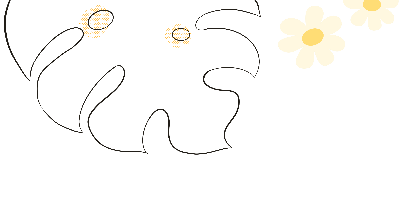 Add title text
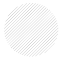 Transportation Industry
添加标题.
Click here to add text content, such as keywords, some brief introductions, etc.Click here to add text content, such as keywords, some brief introductions, etc.
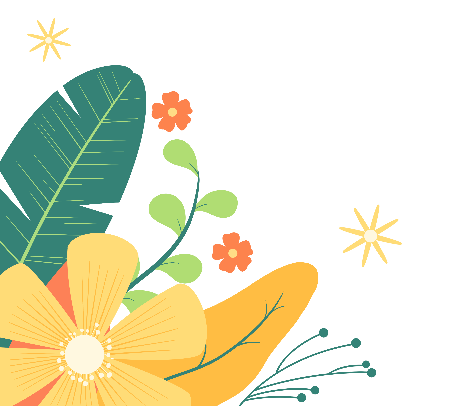 添加标题.
添加标题.
Click here to add text content, such as keywords, some brief introductions, etc.Click here to add text content, such as keywords, some brief introductions, etc.
Click here to add text content, such as keywords, some brief introductions, etc.Click here to add text content, such as keywords, some brief introductions, etc.
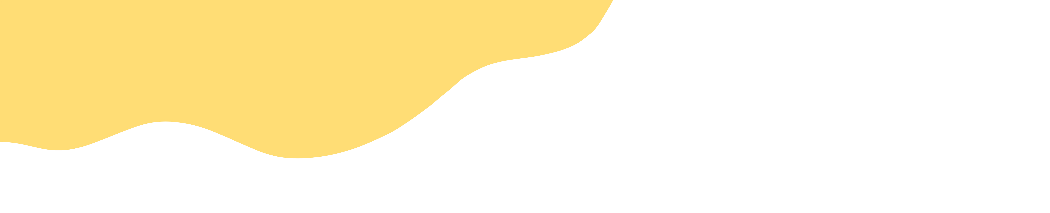 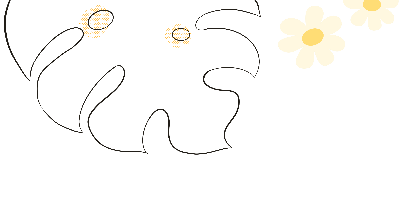 Add title text
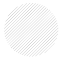 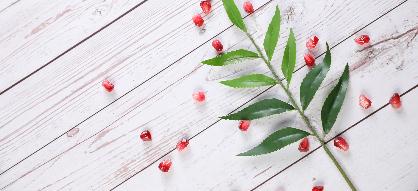 Add title text
Click here to add text content, such as keywords, some brief introductions, etc.Click here to add text content, such as keywords, some brief introductions, etc.
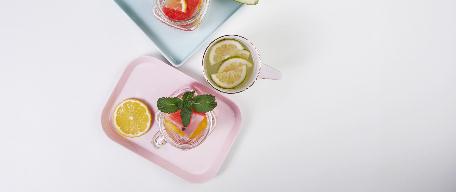 Add title text
Click here to add text content, such as keywords, some brief introductions, etc.Click here to add text content, such as keywords, some brief introductions, etc.
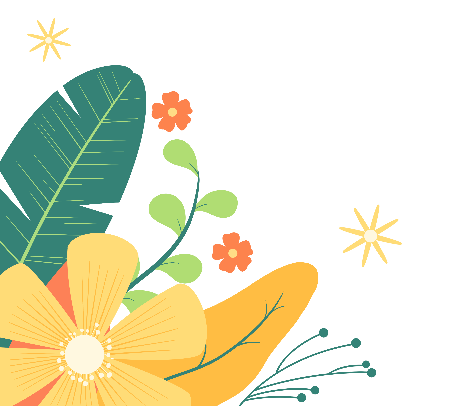 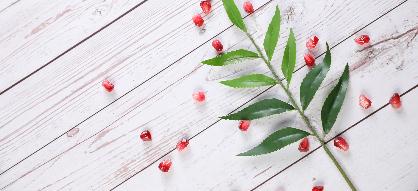 Add title text
Click here to add text content, such as keywords, some brief introductions, etc.Click here to add text content, such as keywords, some brief introductions, etc.
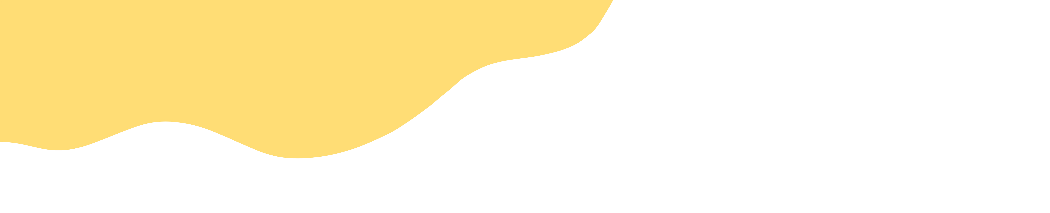 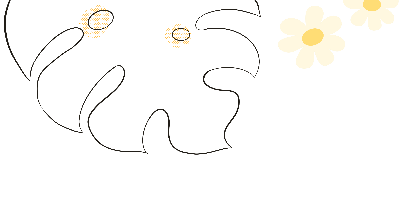 Add title text
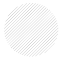 01
02
Add title text
Add title text
Click here to add text content, such as keywords, some brief introductions, etc.
Click here to add text content, such as keywords, some brief introductions, etc.
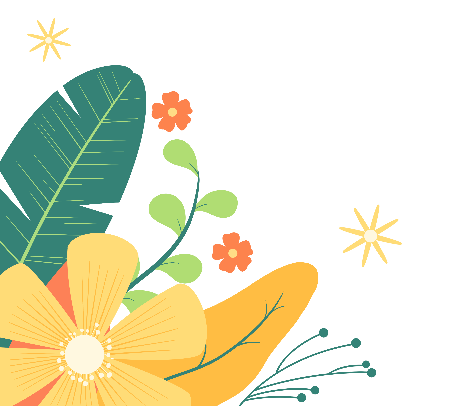 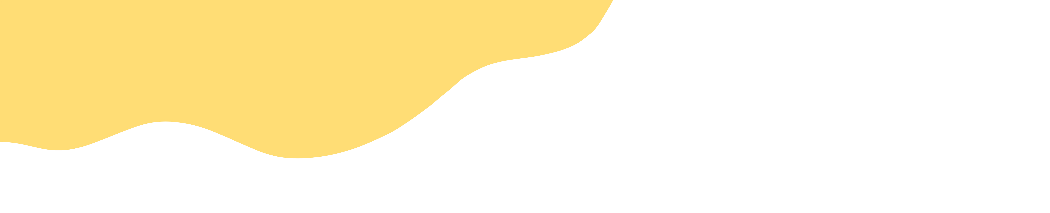 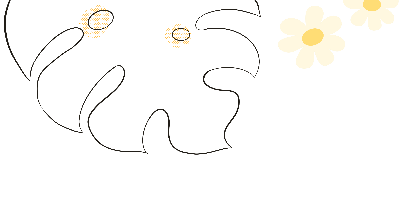 Add title text
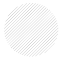 Add title text
Add title text
Click here to add content, content to match the title.
Click here to add content, content to match the title.
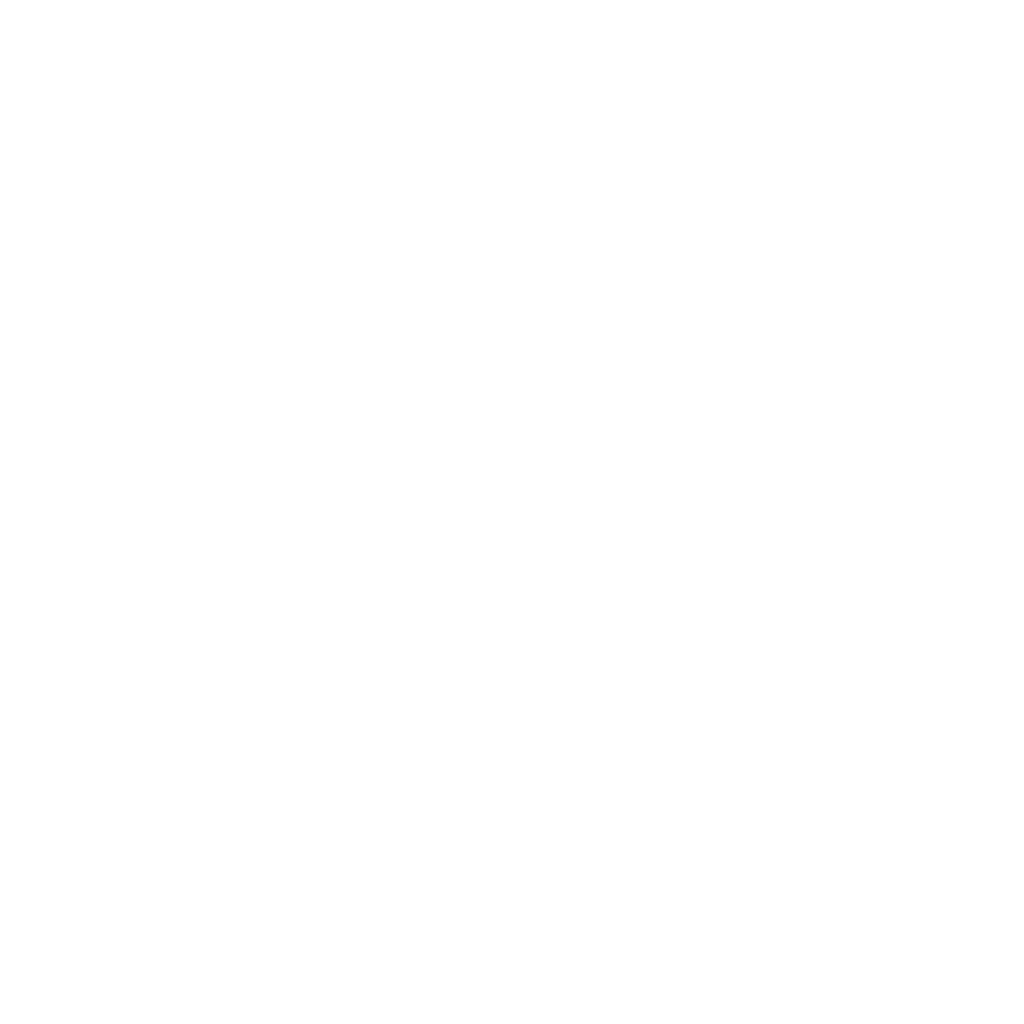 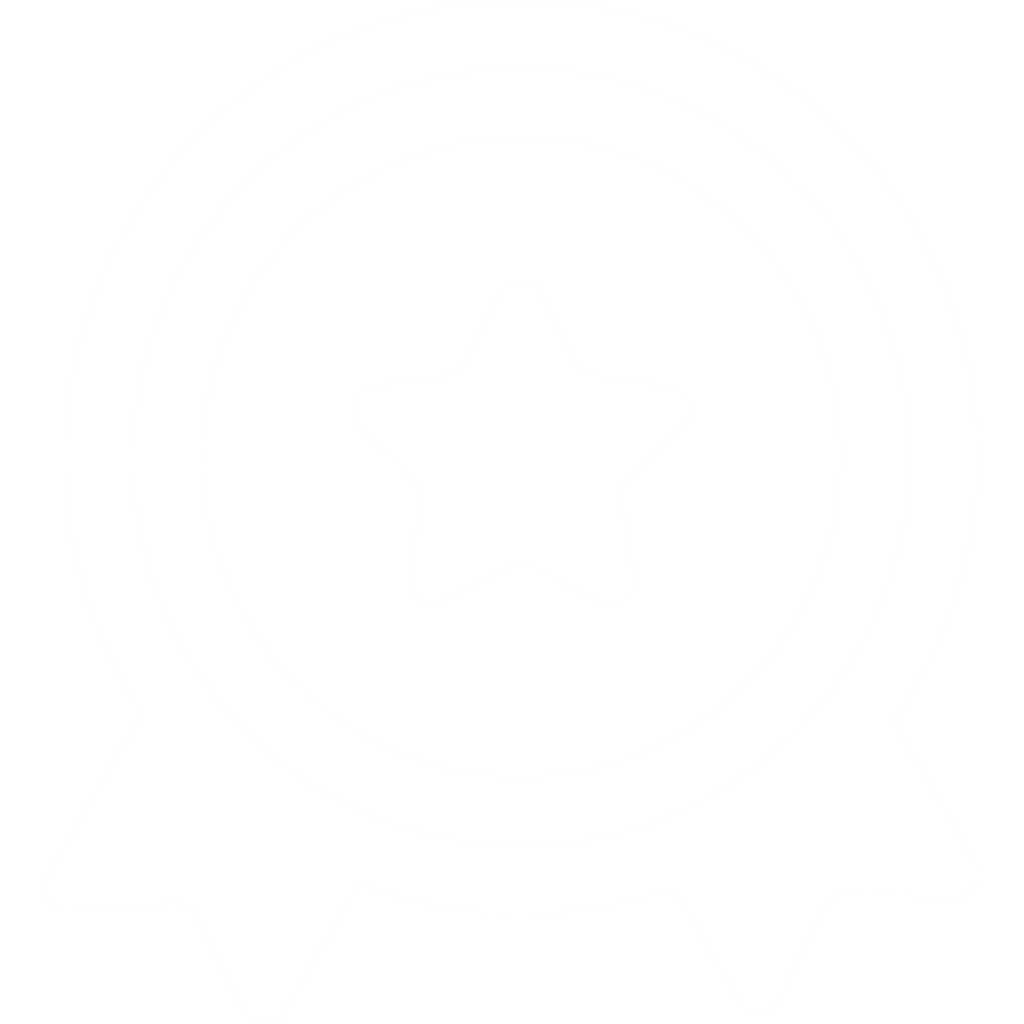 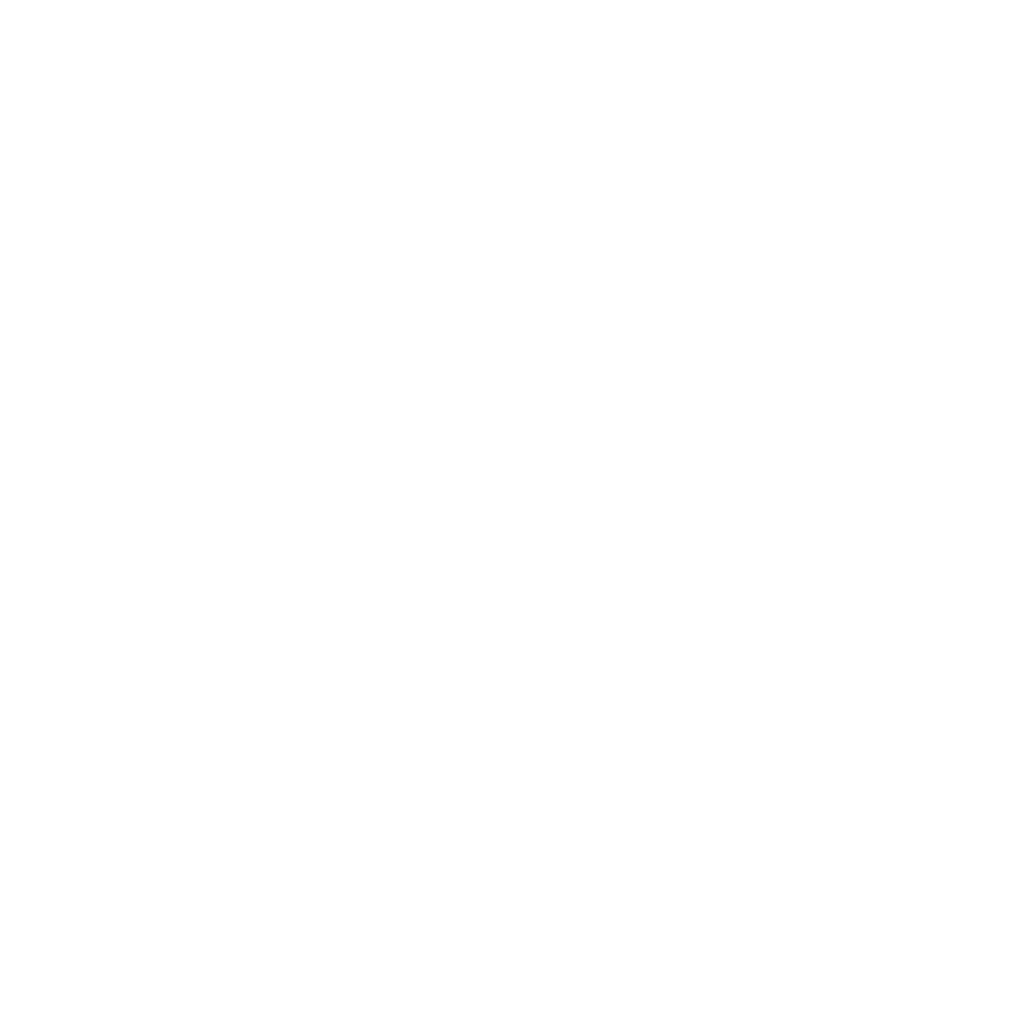 Add title text
Add title text
Click here to add content, content to match the title.
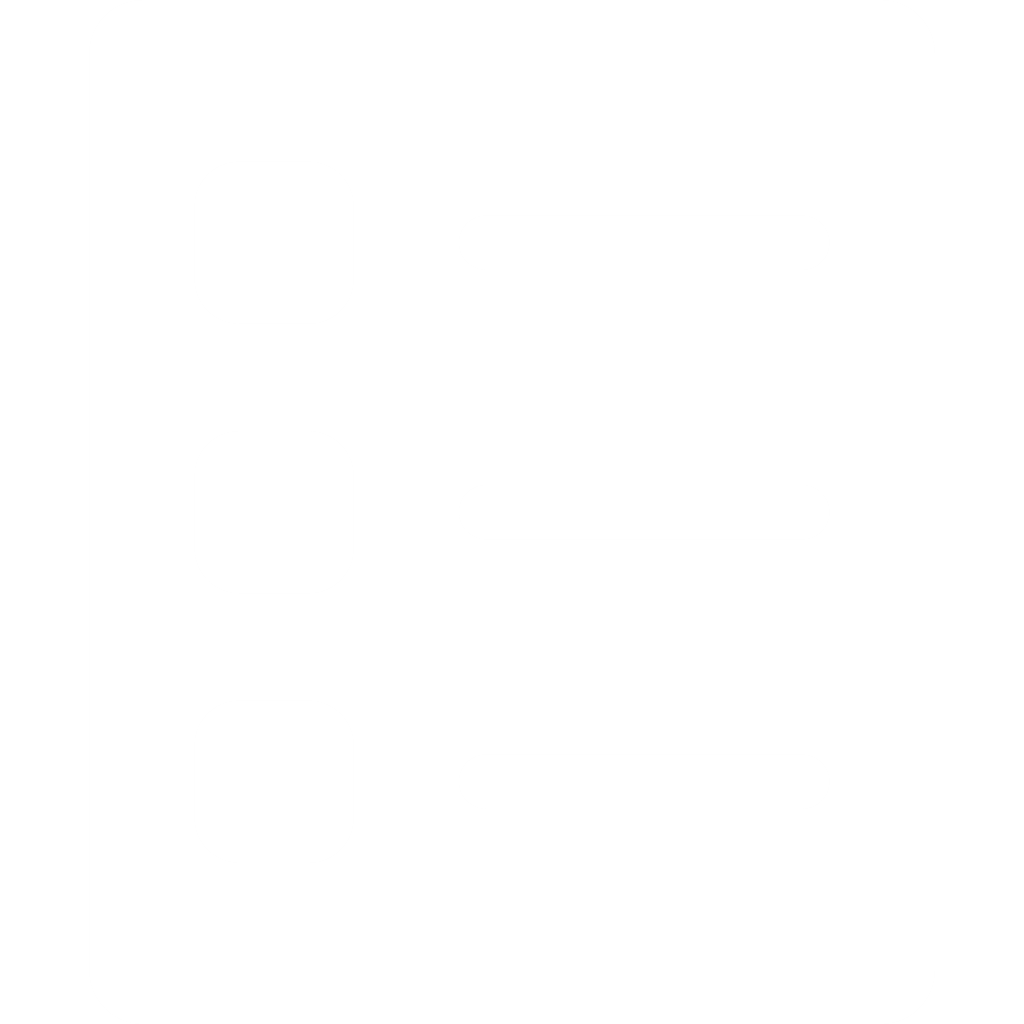 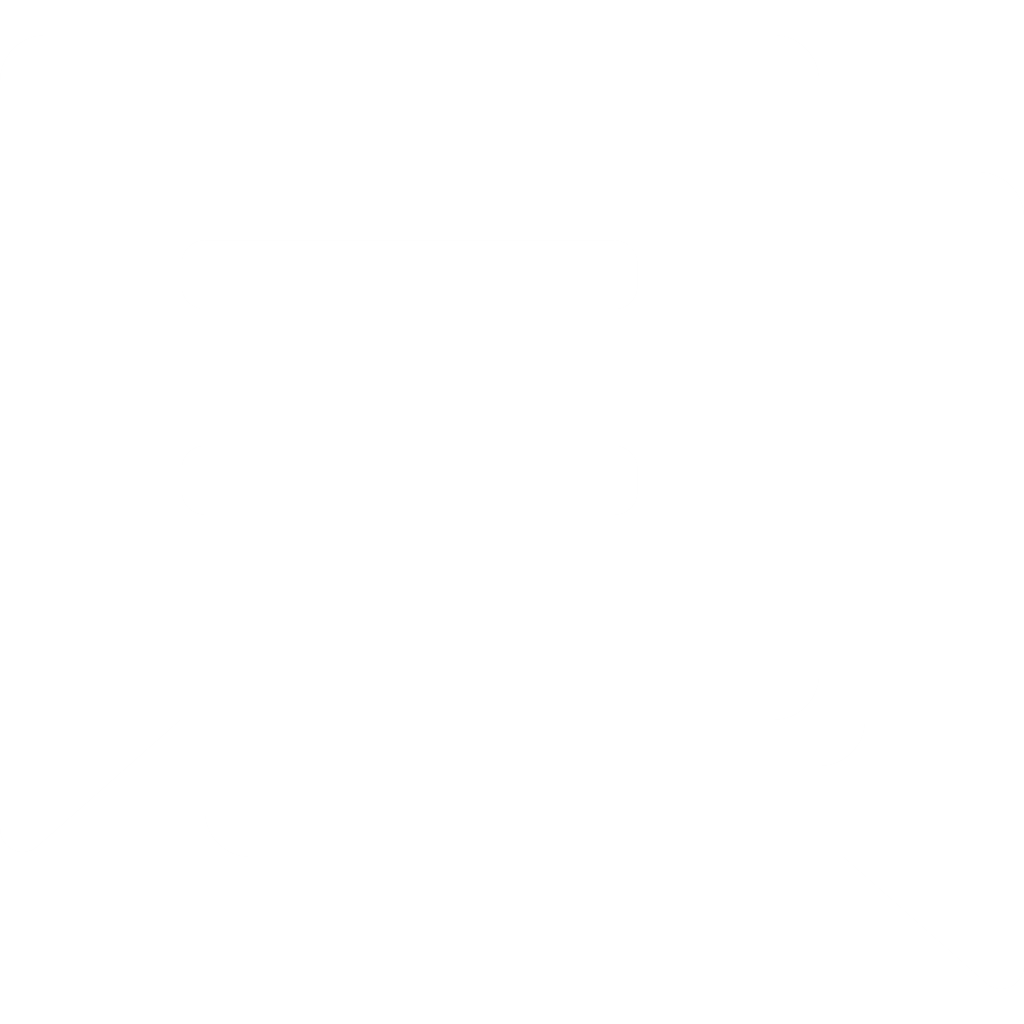 Click here to add content, content to match the title.
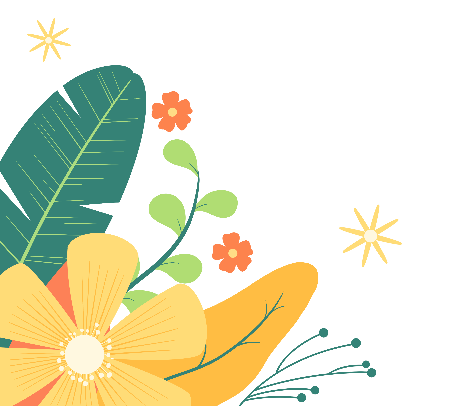 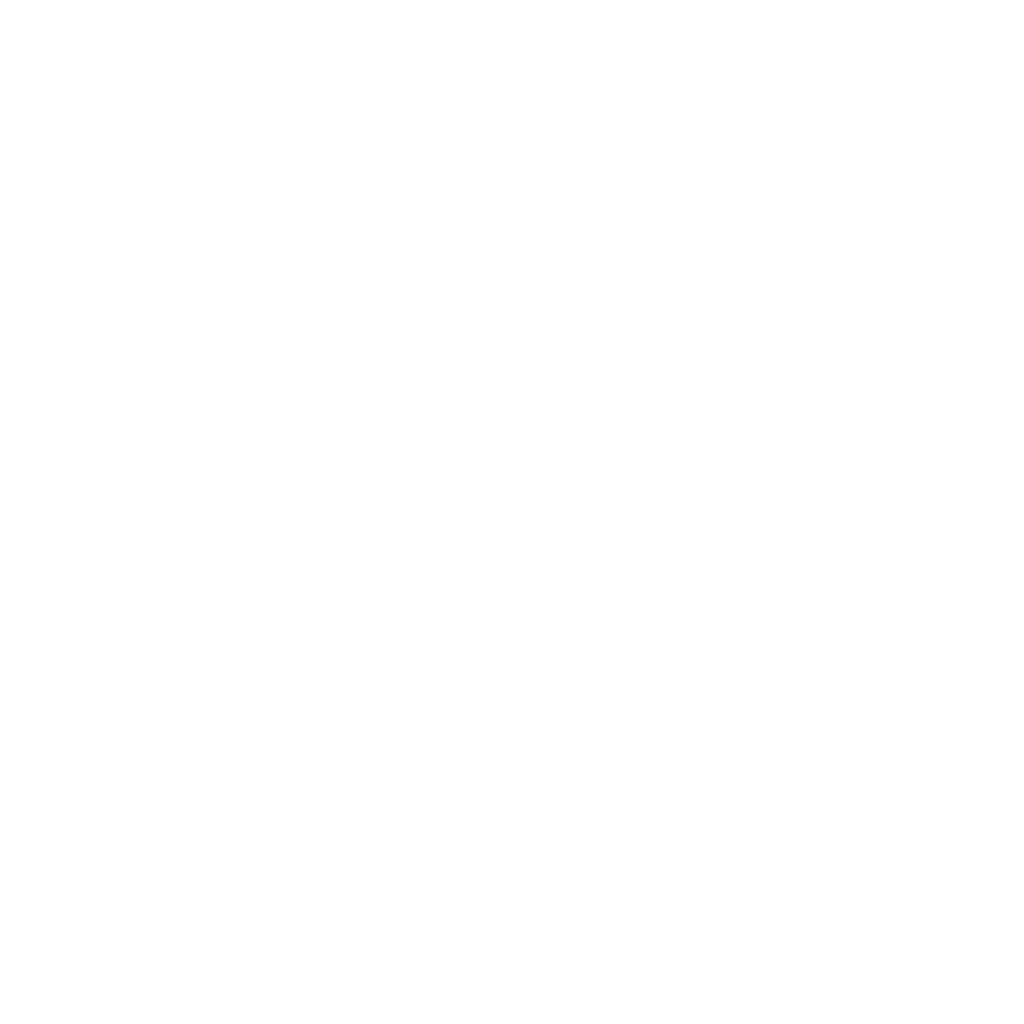 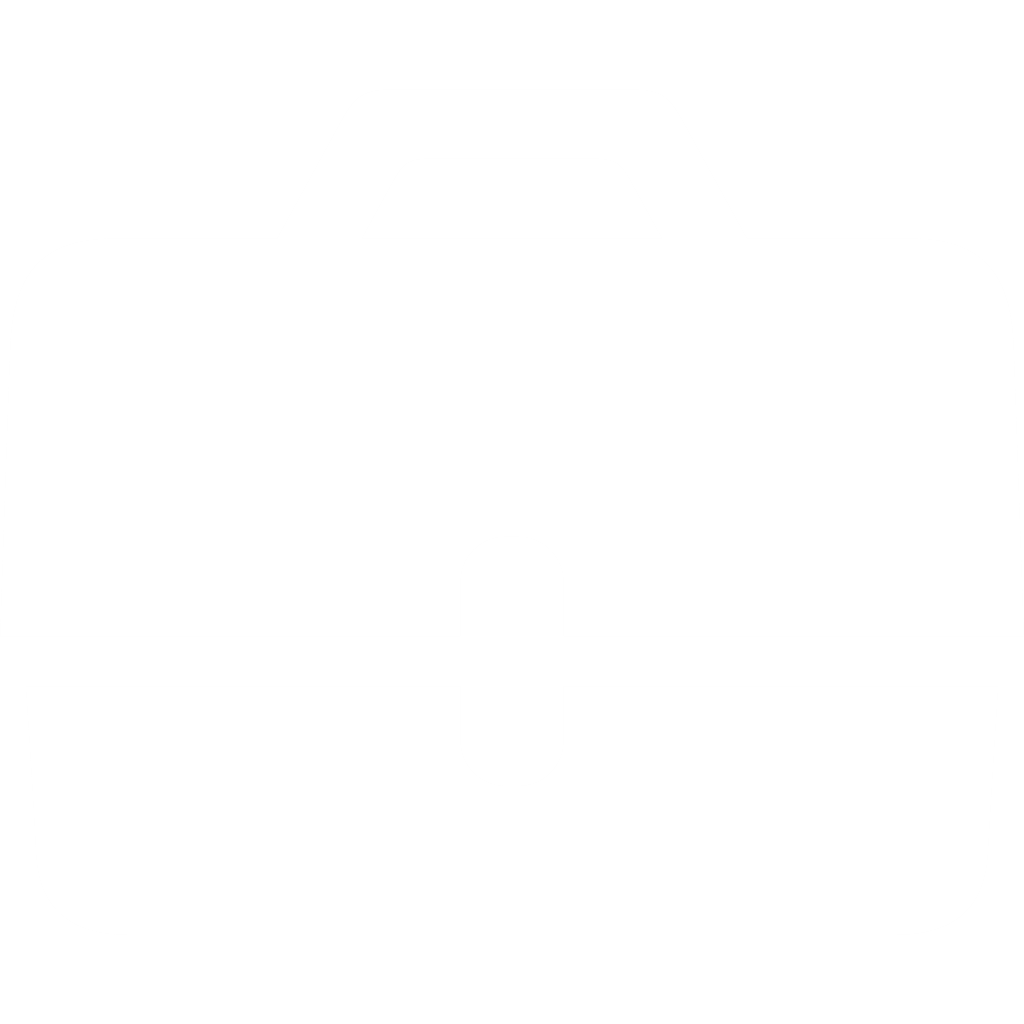 Add title text
Add title text
Click here to add content, content to match the title.
Click here to add content, content to match the title.
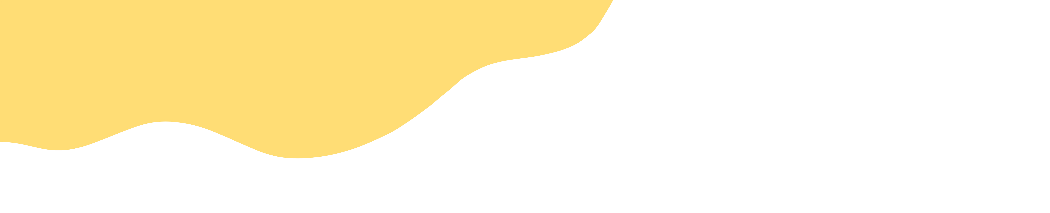 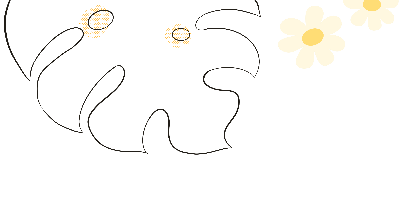 行业PPT模板http://www.freeppt7.com/hangye/
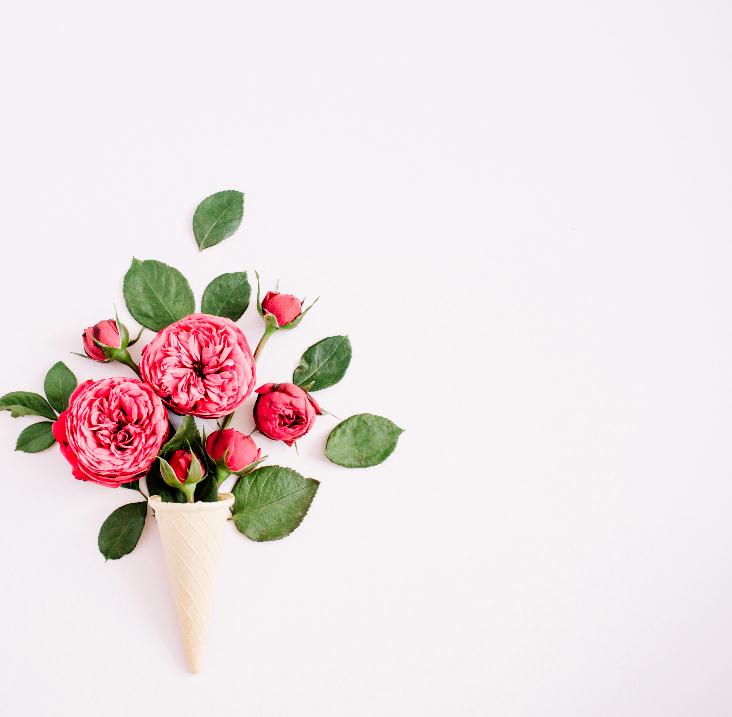 70%
Add title text
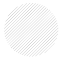 Add title text
Click here to add content, content to match the title.
Add title text
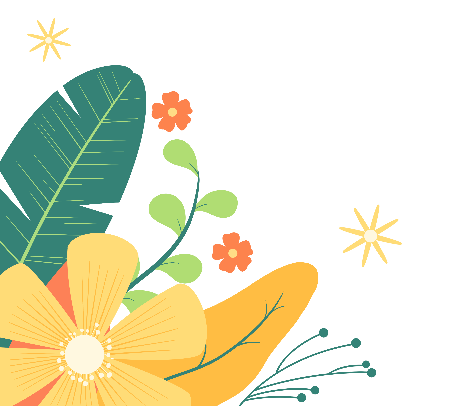 Click here to add content, content to match the title.
[Speaker Notes: Template from: https://www.freeppt7.com/]
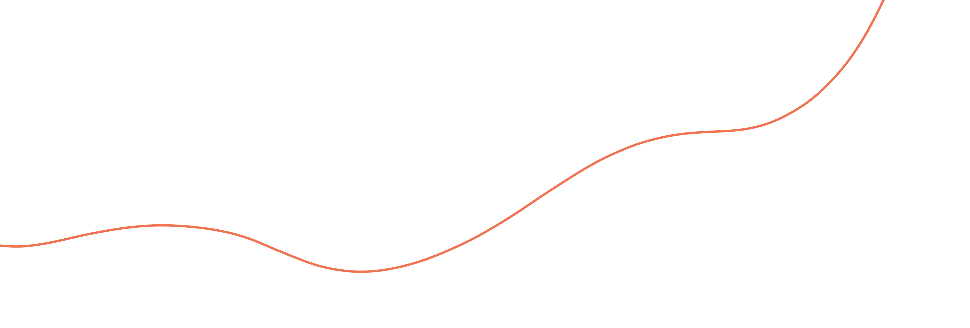 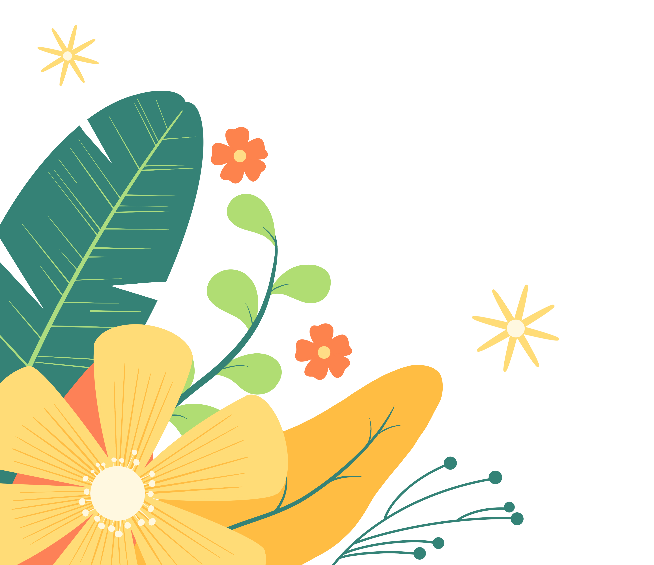 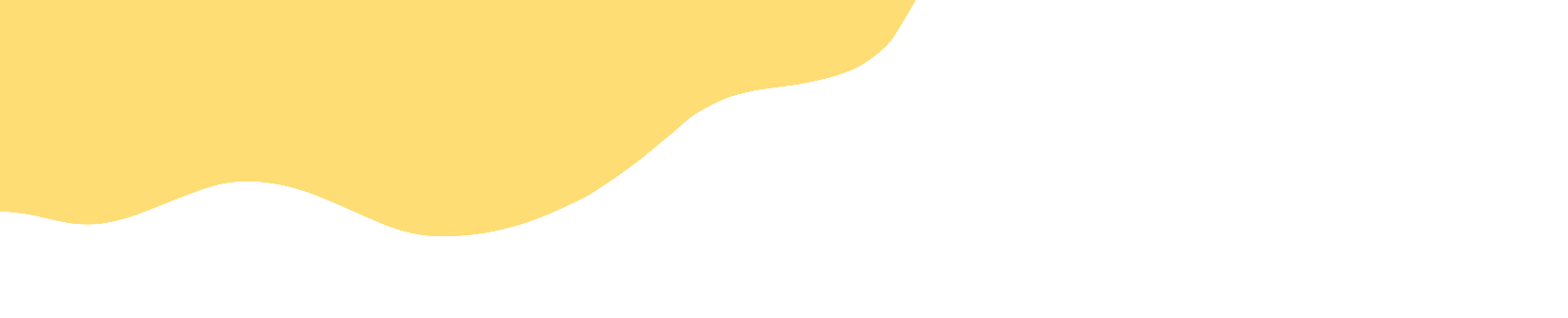 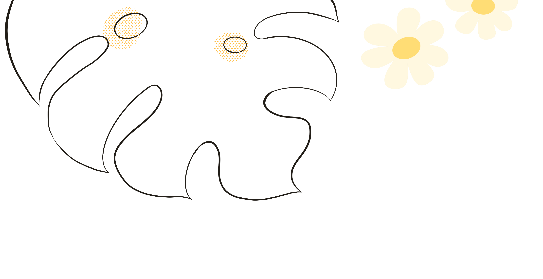 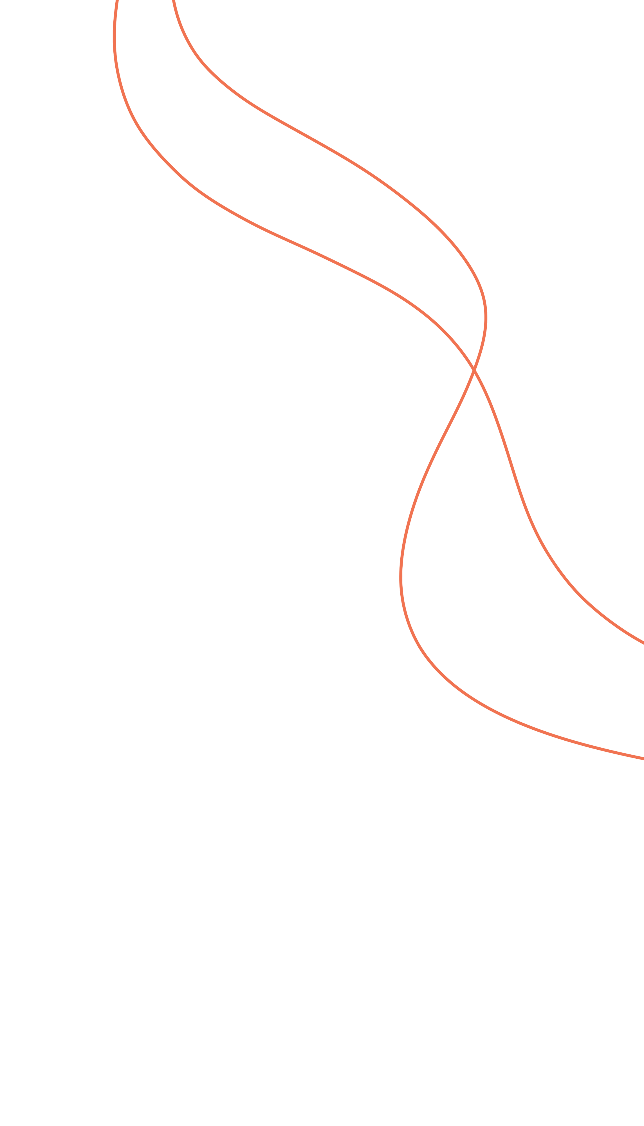 REPORT ：FREEPPT7.COM
TIME：202X
LOGO
THANK YOU
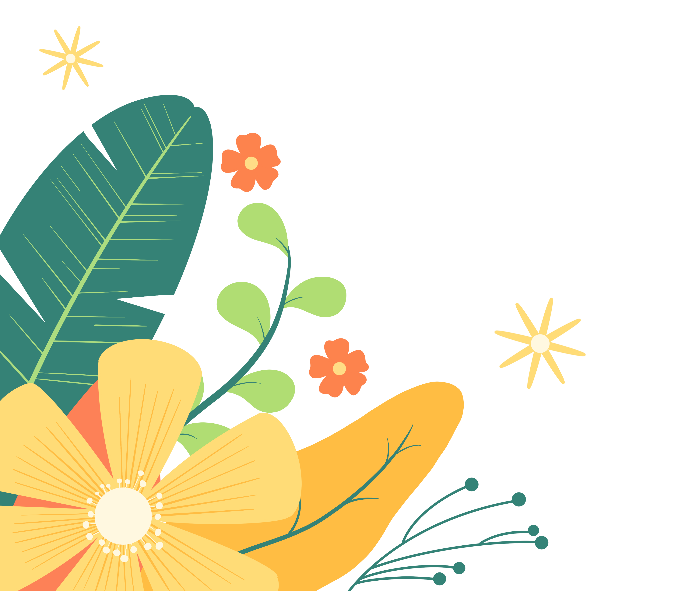 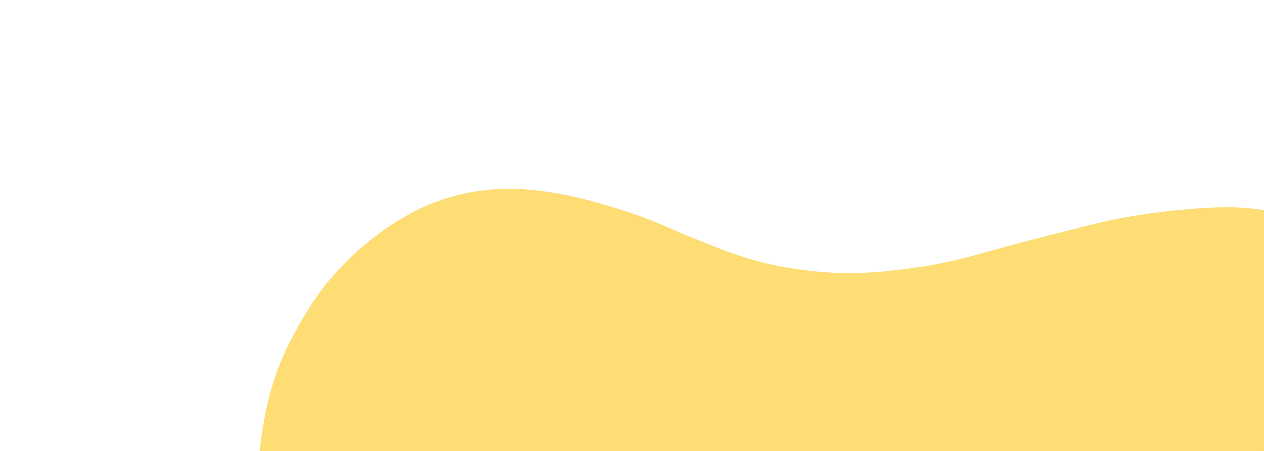 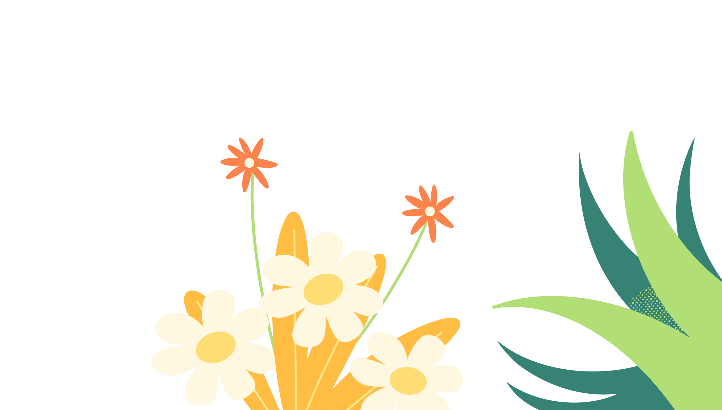 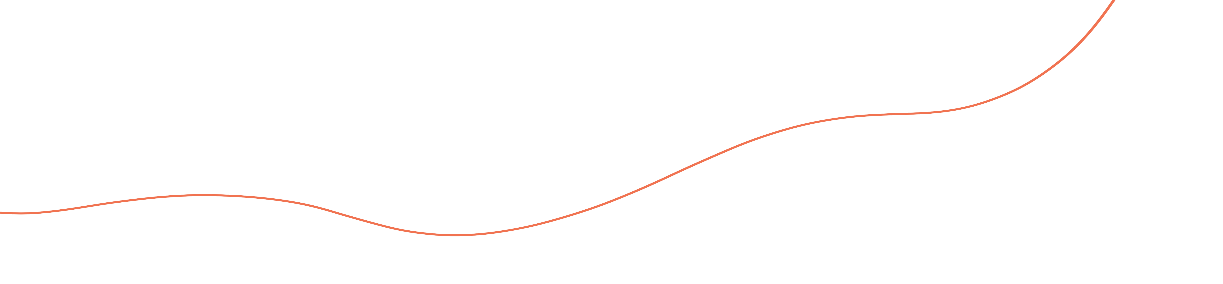 We respect your valuable time with freeppt7!
If you have any questions, please reach us
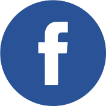 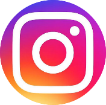 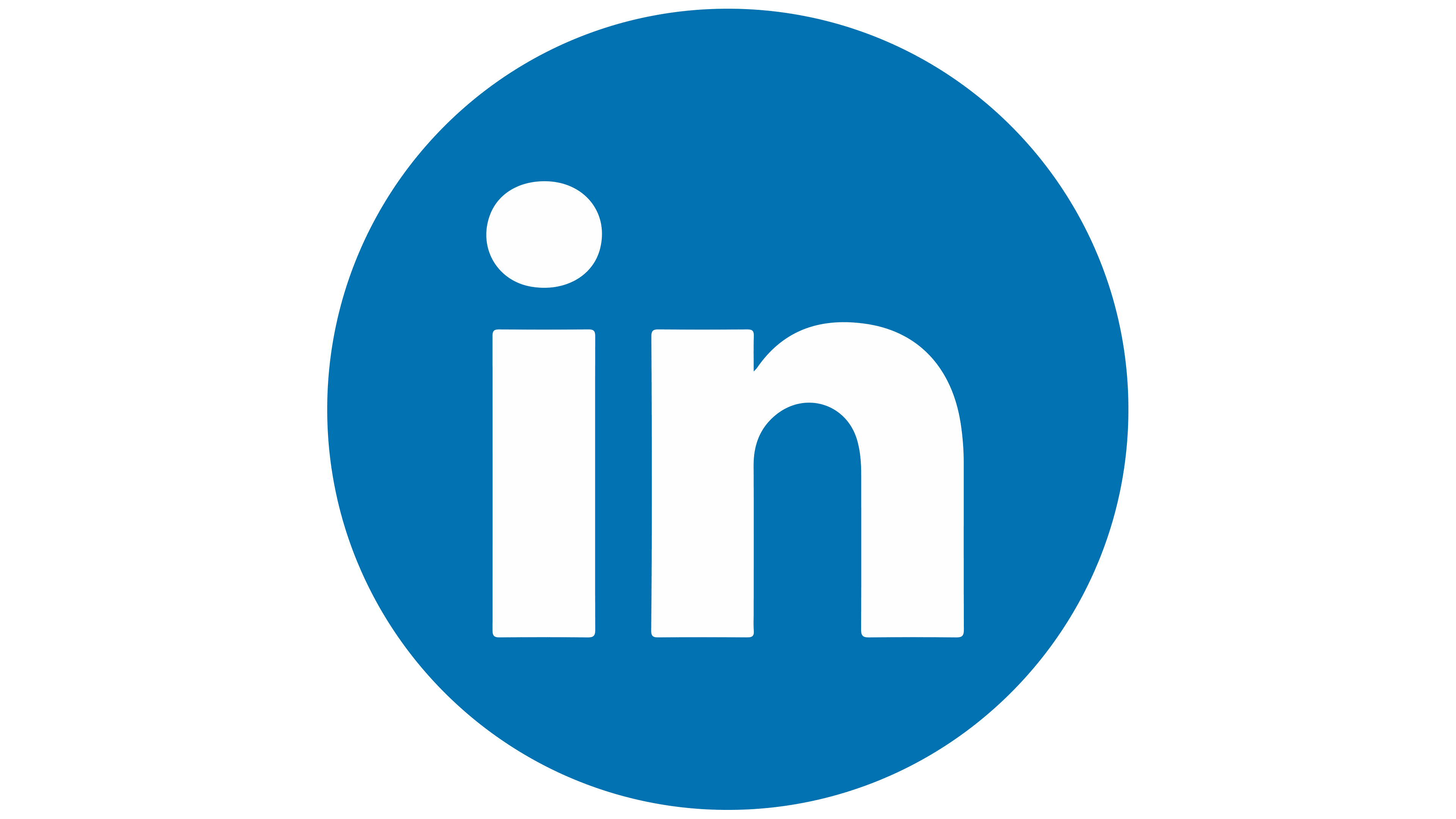 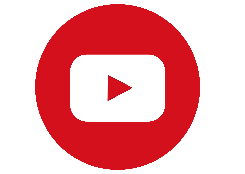 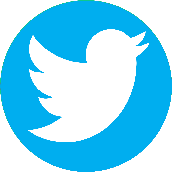 Do you have a design request, please visit our redesign page.
CREDIT: Freeppt7.com created this PowerPoint template.
Let this slide be kept for attribution.
www.freeppt7.com